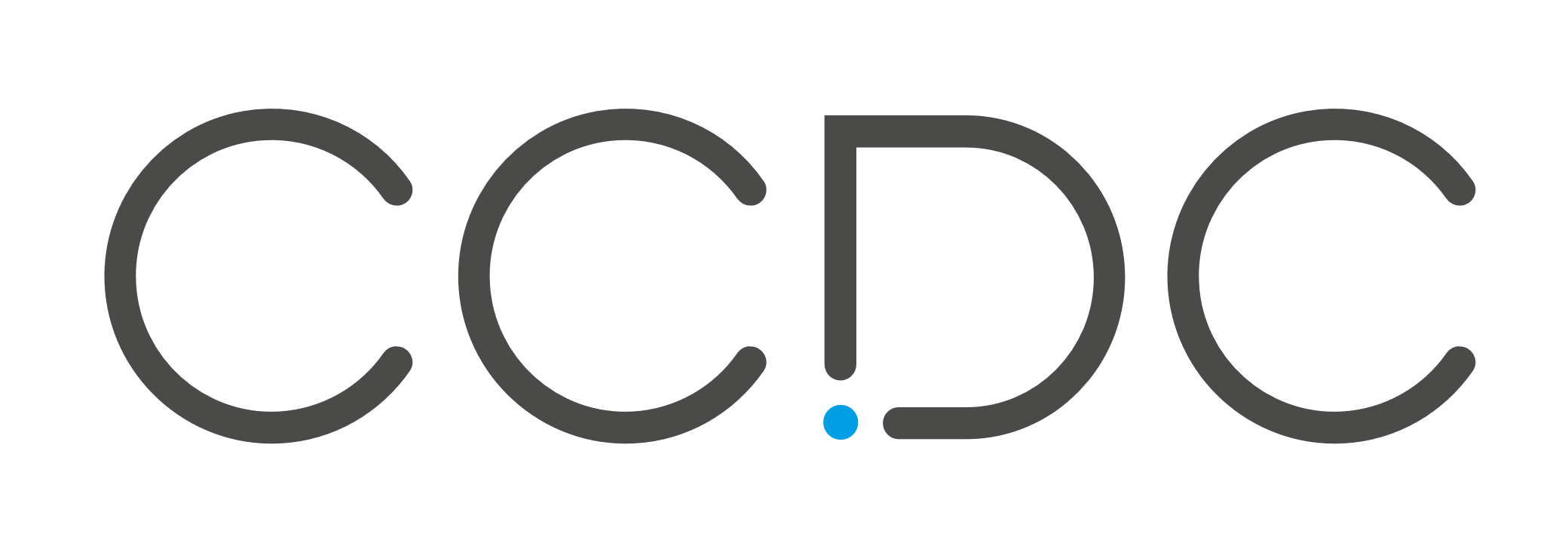 Applying atomistic neural networks to bias conformer ensembles towards bioactive-like conformations
Benoit Baillif
21th June 2023
Ninth joint Sheffield conference in chemoinformatics
Outline
Introduction: context and aim
Methods:
Curation of PDBbind dataset and conformer generation
Atomistic neural networks (AtNN)
Evaluation workflow
Results:
Ranking and selecting conformations
Application to rigid-ligand re-docking of PDBbind
Conclusion: AtNN conformer ranking enriches bioactive-like conformers in early ranks
2
Introduction
3
Context: Finding bioactive conformations
Importance in binding pose identification, applications in virtual screening
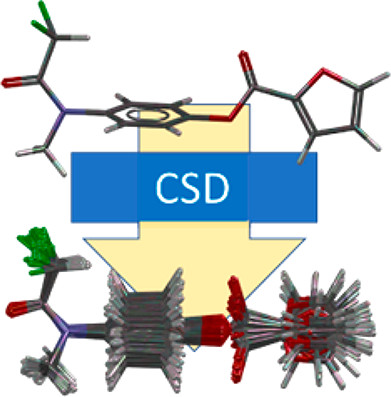 Conformer generators produces plausible conformations:
The CSD conformer generator1 retrieves a bioactive-like conformation (ARMSD < 1 Å) for 90% of the molecules in the Platinum2 dataset (among 250 generated conformations)
Only 70 % of bioactive-like conformations are retrieved in the top-10 conformations, and 40% with the first one
ARMSD = Atomic Root-Mean-Square Deviation
1. Cole, Jason C., et al. "Knowledge-based conformer generation using the Cambridge structural database." Journal of Chemical Information and Modeling 58.3 (2018): 615-629.
2. Friedrich, Nils-Ole, et al. "High-quality dataset of protein-bound ligand conformations and its application to benchmarking conformer ensemble generators." Journal of Chemical Information and Modeling 57.3 (2017): 529-539.
4
Aim: Identify bioactive-like conformers of small molecules
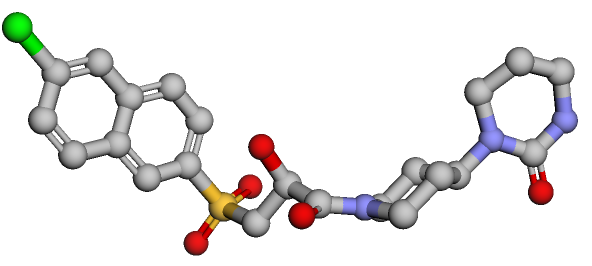 ARMSD = 1.27
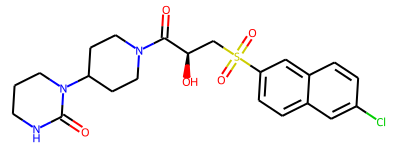 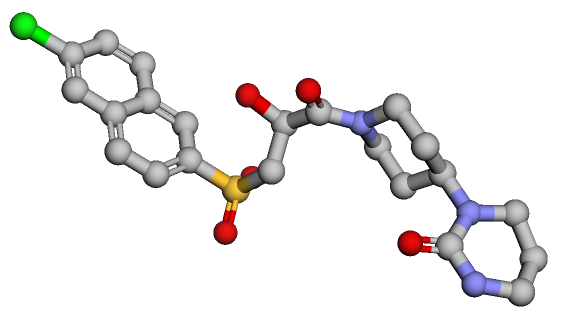 Generator
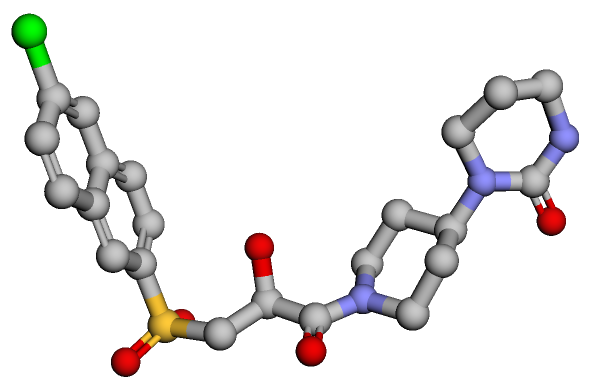 ARMSD = 3.05
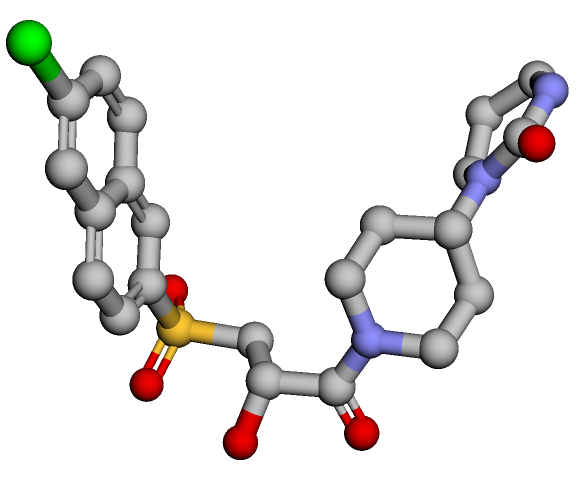 Bioactive conformation
Model
ARMSD = 0.67
ARMSD = Atomic Root-Mean-Square Deviation
5
Methods
6
Curation of PDBbind dataset and conformer generation
PDBbind v2020
General + Refined
12,921 ligands
19,443 complexes
PDBbind + generated conformers
1,845,400 conformations
PDBbind dataset
10,481 ligands
13,460 complexes
Known UniprotID and ligand name
Generate up to 250 conformers with the CSD generator
Match PDB LigandExpo reference
Compute ARMSD to closest bioactive
Liu, Z. et al. PDB-wide collection of binding data: current status of the PDBbind database. Bioinformatics 31, 405–412 (2015).
7
PDBbind conformers dataset split
Train
(80%)
Validation
(10%)
Test
(10%)
PDBbind conformers
Shuffle order 5 times (bootstrapping)
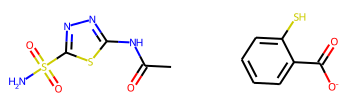 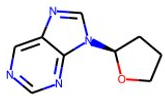 Scaffold split
Random split
Cluster ligands by Bemis-Murcko scaffold 
Train and test molecules will have different scaffolds
Random shuffling of the unique ligands
Train and test sets will have different molecules
8
Atomistic neural networks (AtNNs) are used to predict the ARMSD
Learnable embedder
Initial atom embeddings
Atomic numbers
Self-atom layers
Sum pooling
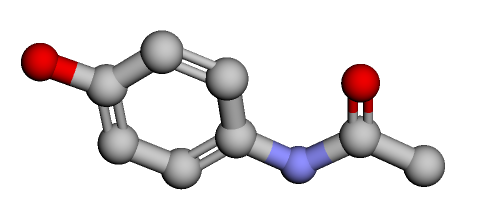 Single conformation value (ARMSD)
Single atom values
Processed atom embeddings
Series of interaction blocks
Input conformation
Atomic coordinates
Basis functions
3D Encoding
9
Three AtNNs with increasing level of expressiveness
Expressiveness = amount of 3D information processed by the neural network
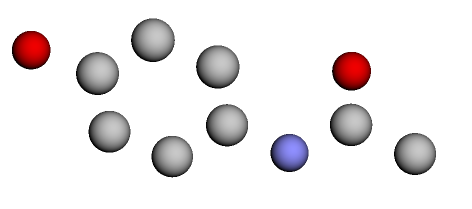 Input atom embeddings
Basis functions
Edge weights
Distance Cut-off
Message
Messages
New atom embeddings
Interaction block
1. Schütt, K. T.; Sauceda, H. E.; Kindermans, P.-J.; Tkatchenko, A.; Müller, K.-R. J. Chem. Phys. 2018, 148 (24), 241722. https://doi.org/10.1063/1.5019779. 
2. Gasteiger, J.; Giri, S.; Margraf, J. T.; Günnemann, S. arXiv April 5, 2022. https://doi.org/10.48550/arXiv.2011.14115. 
3. Wang, L.; Liu, Y.; Lin, Y.; Liu, H.; Ji, S. arXiv June 16, 2022. https://doi.org/10.48550/arXiv.2206.08515.
10
Conformer ranking bioactivity-unaware baselines
Random order: randomly shuffling the conformers
CSD probability: probability of torsion angle values based on the CSD (sampled by the CSD conformer generator)
MMFF94s energy: ascending MMFF94s energy ranking (bioactive conformations tend to have low strain energy)
SASA: descending Solvent Accessible Surface Area ranking (bioactive conformations tend to have higher SASA)
RGyr: descending Radius of Gyration ranking (bioactive conformations tend to have higher RGyr)
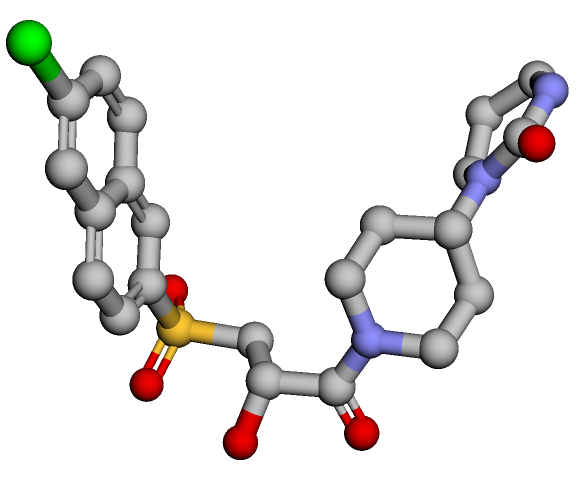 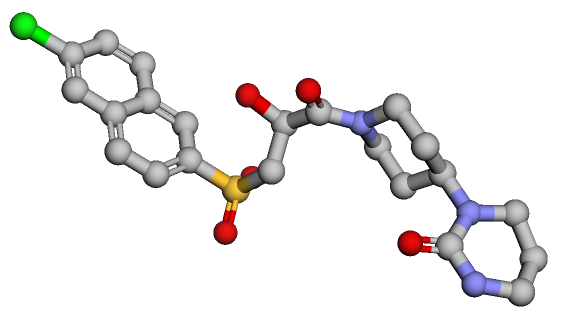 Rank
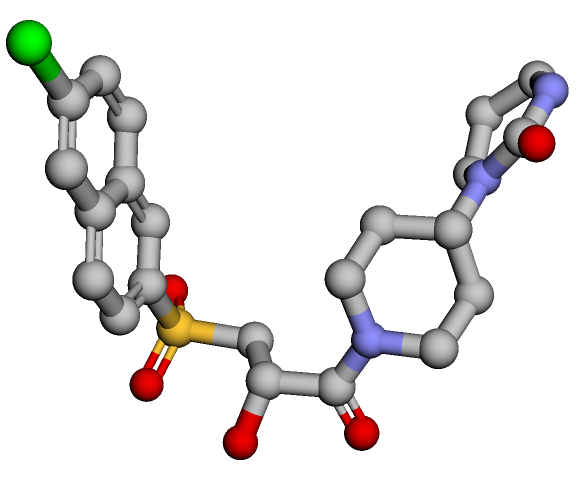 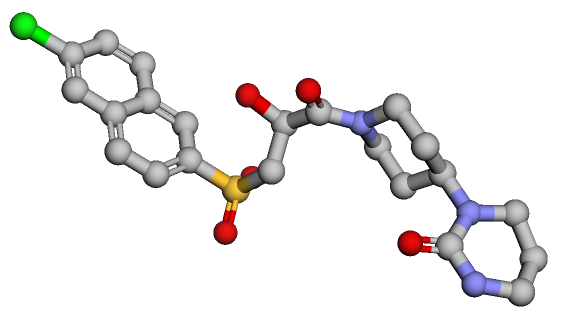 ...
...
11
Conformer ranking bioactivity-based baseline: TFD2RefMCS
Find training molecule (reference) with highest Tanimoto similarity of Morgan Fingerprint (radius = 3)
Compute the Maximum Common Substructure (MCS)
On the MCS only, compute the Torsion Fingerprint Deviation (TFD) to the reference bioactive conformation; Rank conformers by ascending TFD
MCS
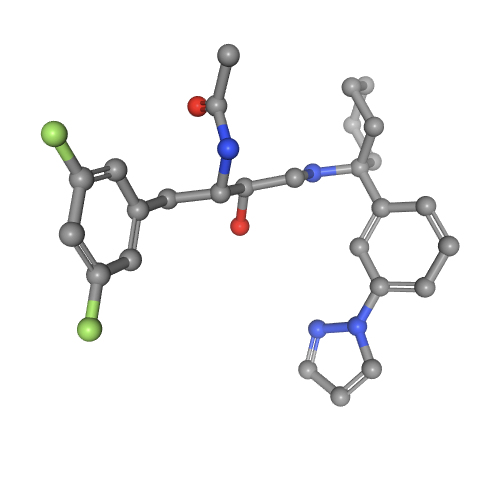 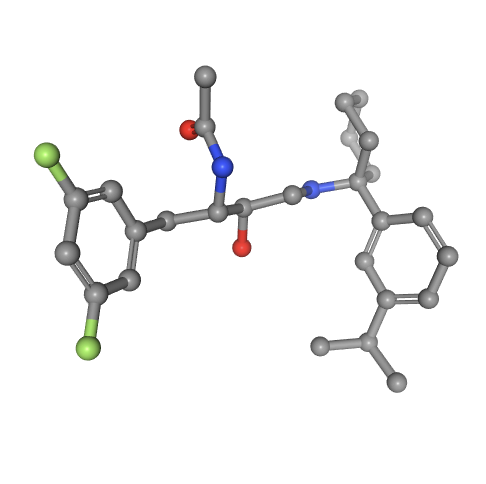 Find closest training
TFD = 0.1
12
Evaluation of the conformer ranking
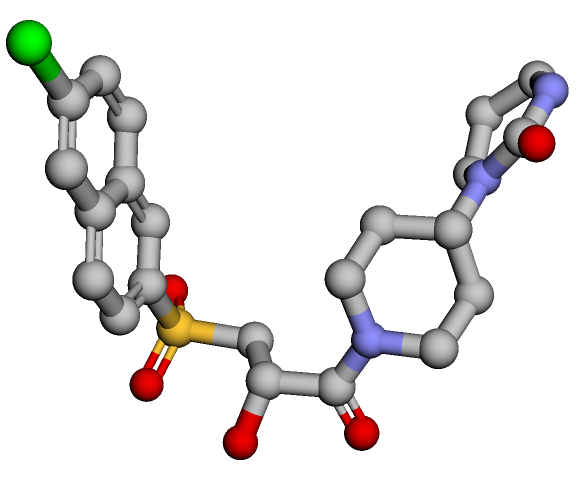 2.2
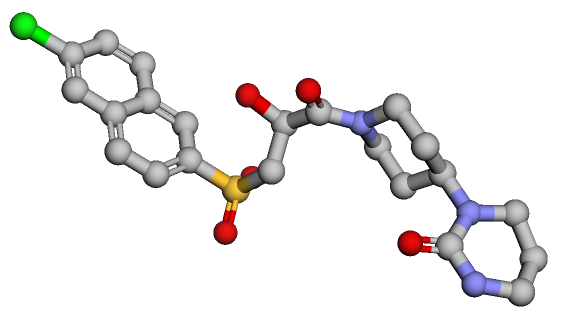 Rank by ARMSD
Bioactive-like ?
Predict ARMSD
0.5
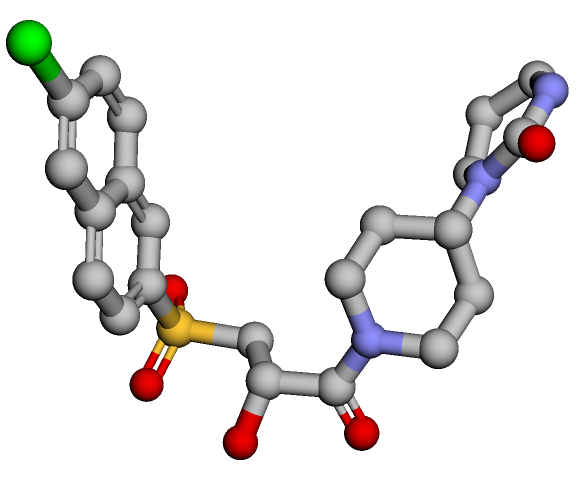 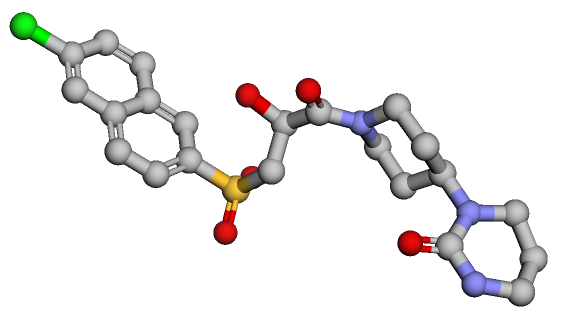 0.5
2.2
...
...
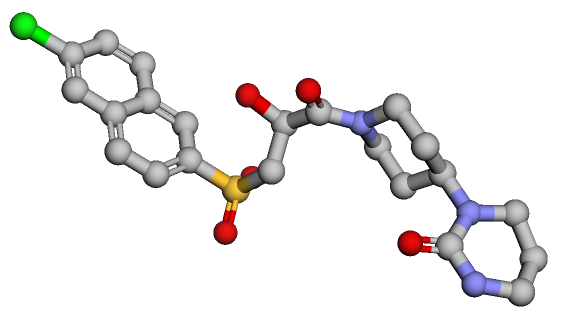 Enrichment of bioactive-like conformers computed with the Boltzmann-enhanced discrimination of the receiver operating characteristics (BEDROC)
Between 0 (no enrichment) and 1 (full enrichment)
α = 20 (80% of the score comes from the 8% fraction of the ranked list of conformers)
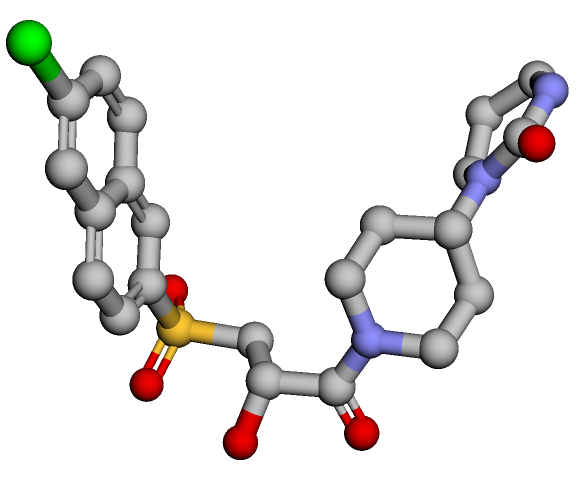 ...
Truchon, J.-F.; Bayly, C. I. Evaluating Virtual Screening Methods:  Good and Bad Metrics for the “Early Recognition” Problem. J. Chem. Inf. Model. 2007, 47 (2), 488–508. https://doi.org/10.1021/ci600426e.
13
Application: Short-listing input conformations for rigid-ligand re-docking of PDBbind
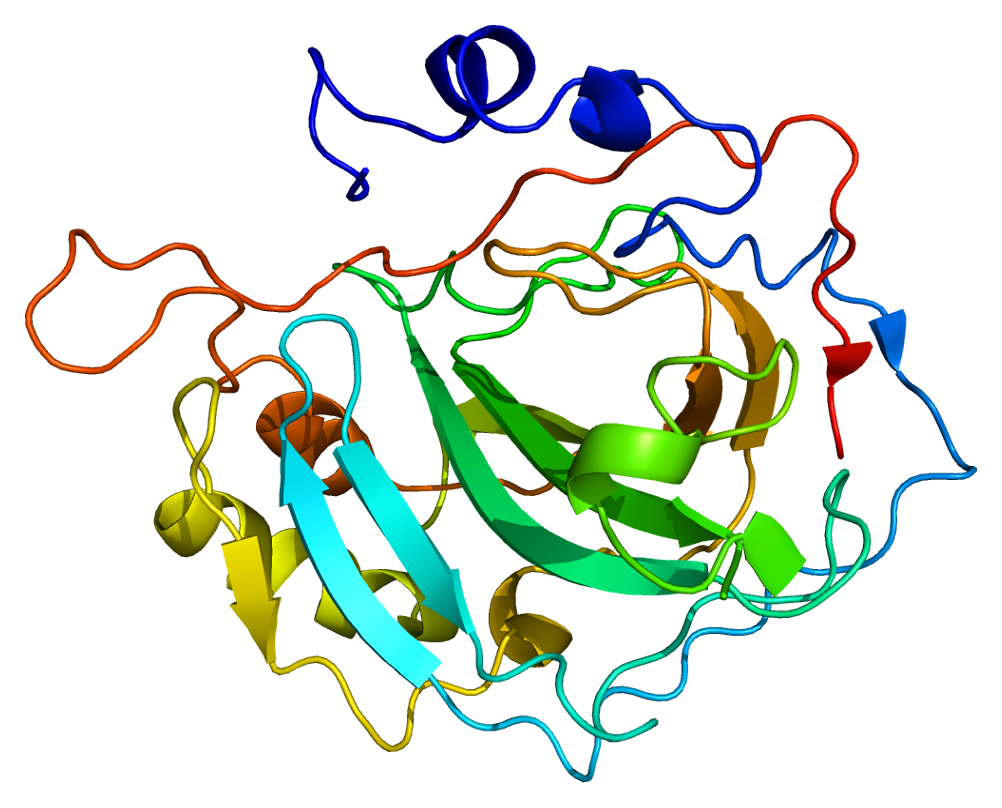 CCDC Gold with PLP scoring function: 
10 poses per conformer (keep best)
No torsional search
Successful docking (ARMSD < 2 Å)?
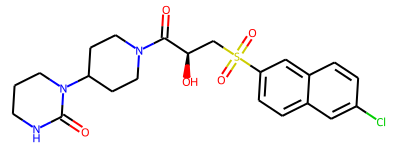 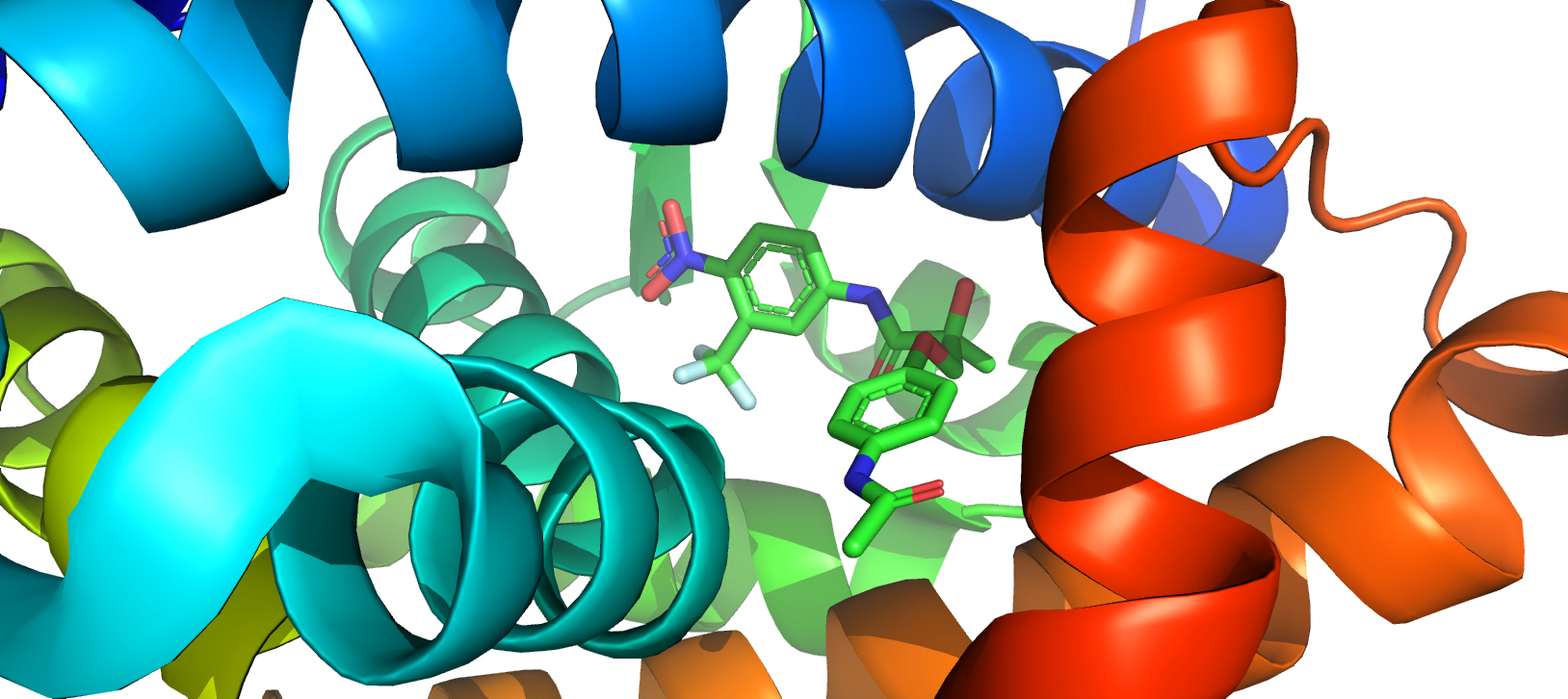 +
Generate conformers
2.2
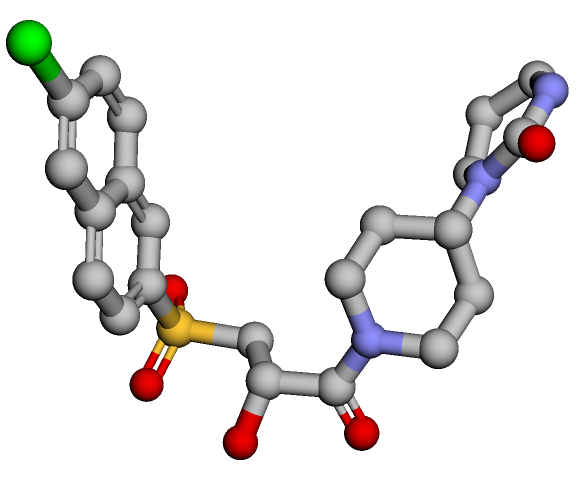 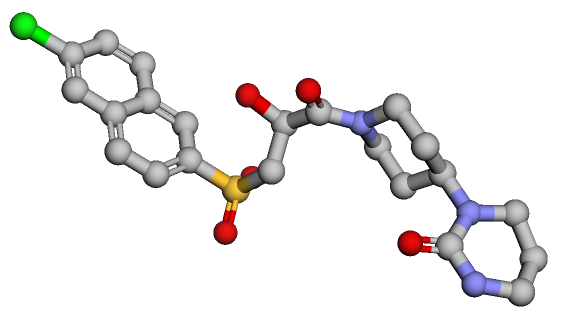 Rank by ARMSD
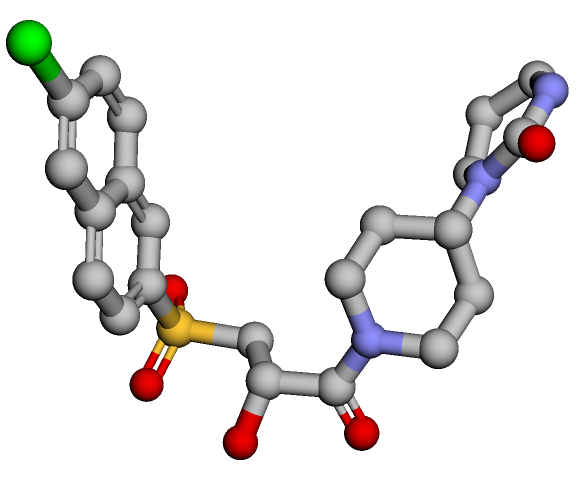 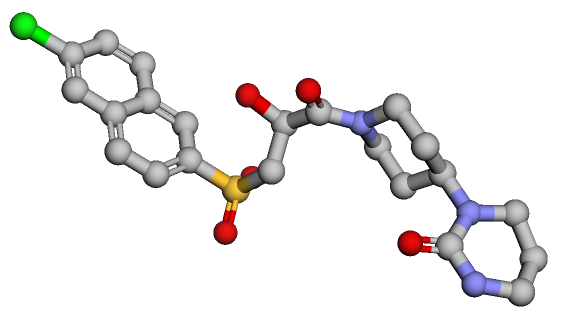 Predict ARMSD
Select fraction f
0.5
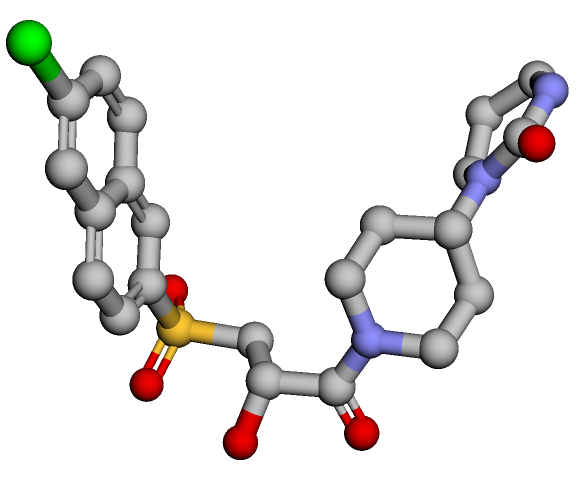 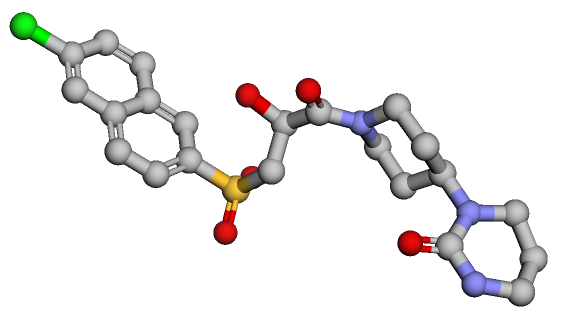 0.5
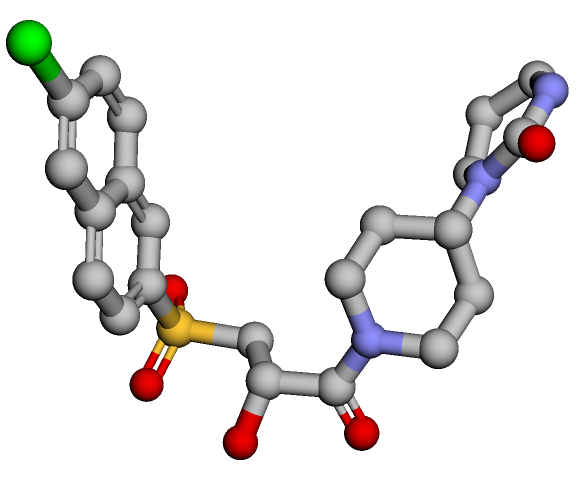 ...
0.5
f ∈ [0;1]
2.2
...
...
...
14
Results
15
AtNNs shows higher early enrichment of bioactive-like conformers than bioactivity-unaware baselines
Random split
Scaffold split
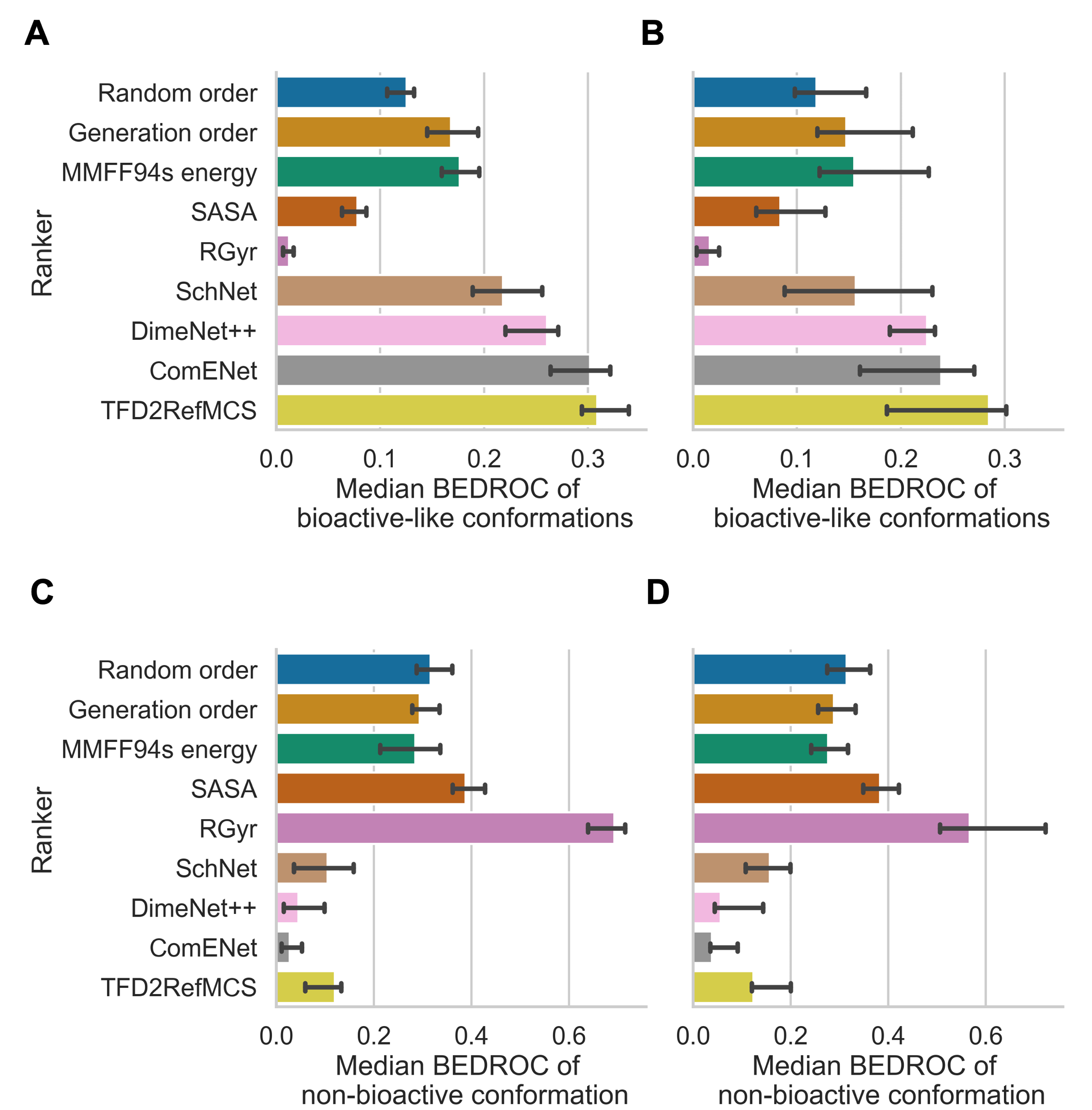 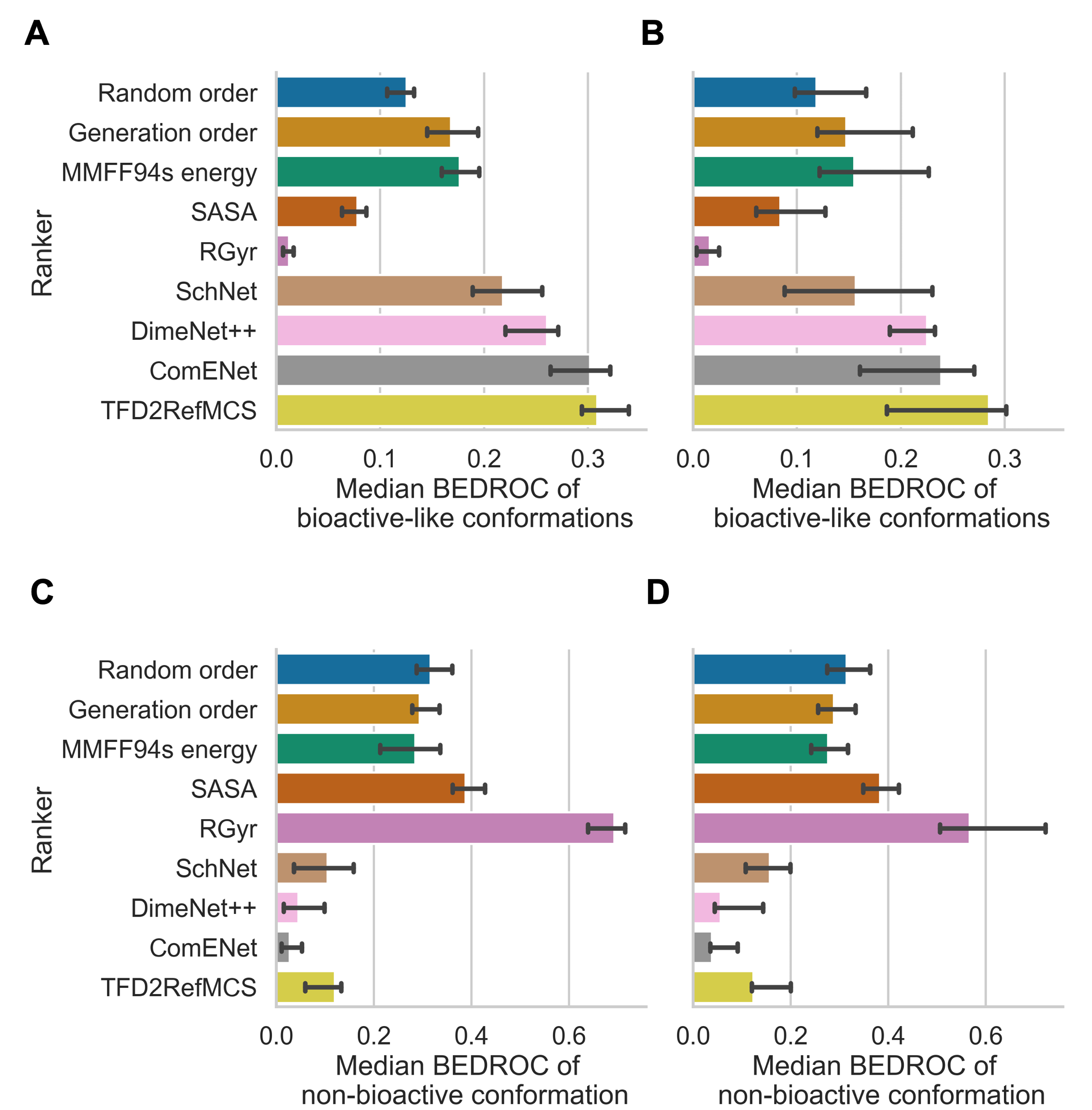 CSD probability
For 1000 molecules:
AtNN ranking: 1min30
TFD2RefMCS ranking: 4min
16
AtNNs show higher enrichment for tested molecules having a large MCS to the closest training molecule
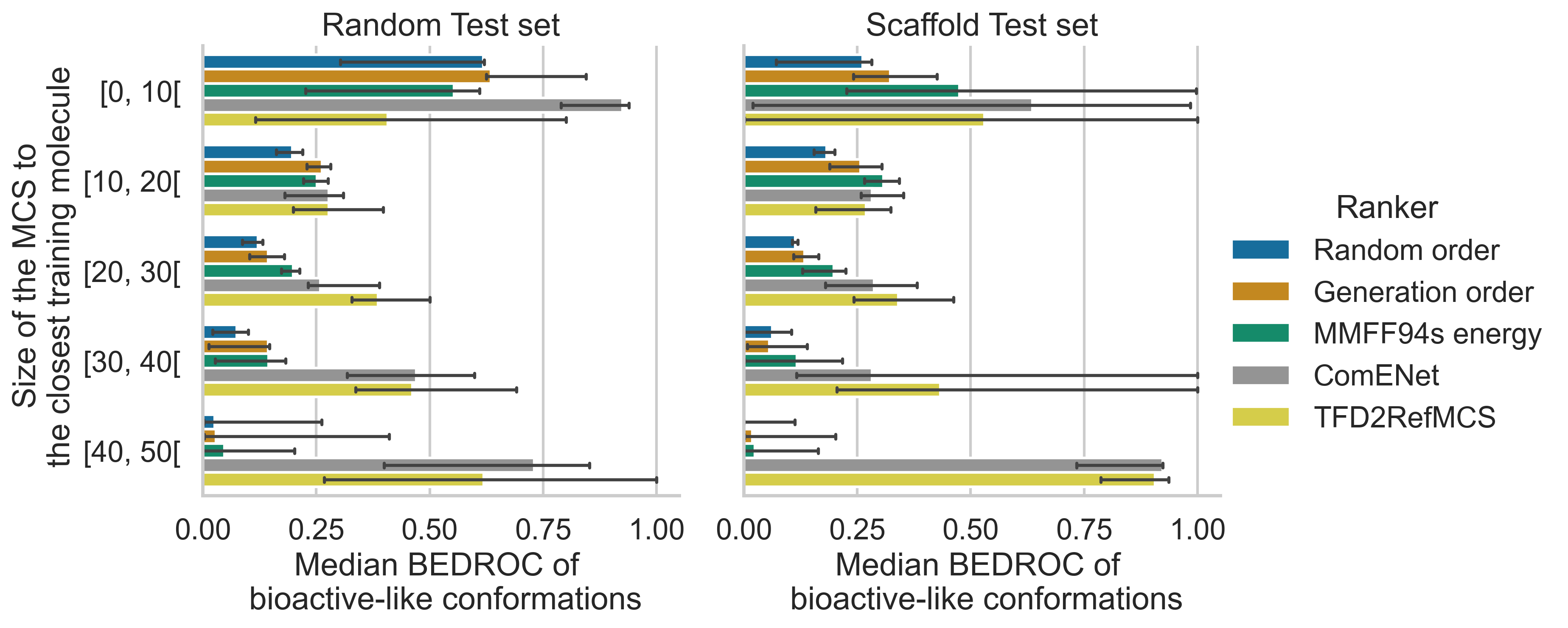 Random split
Scaffold split
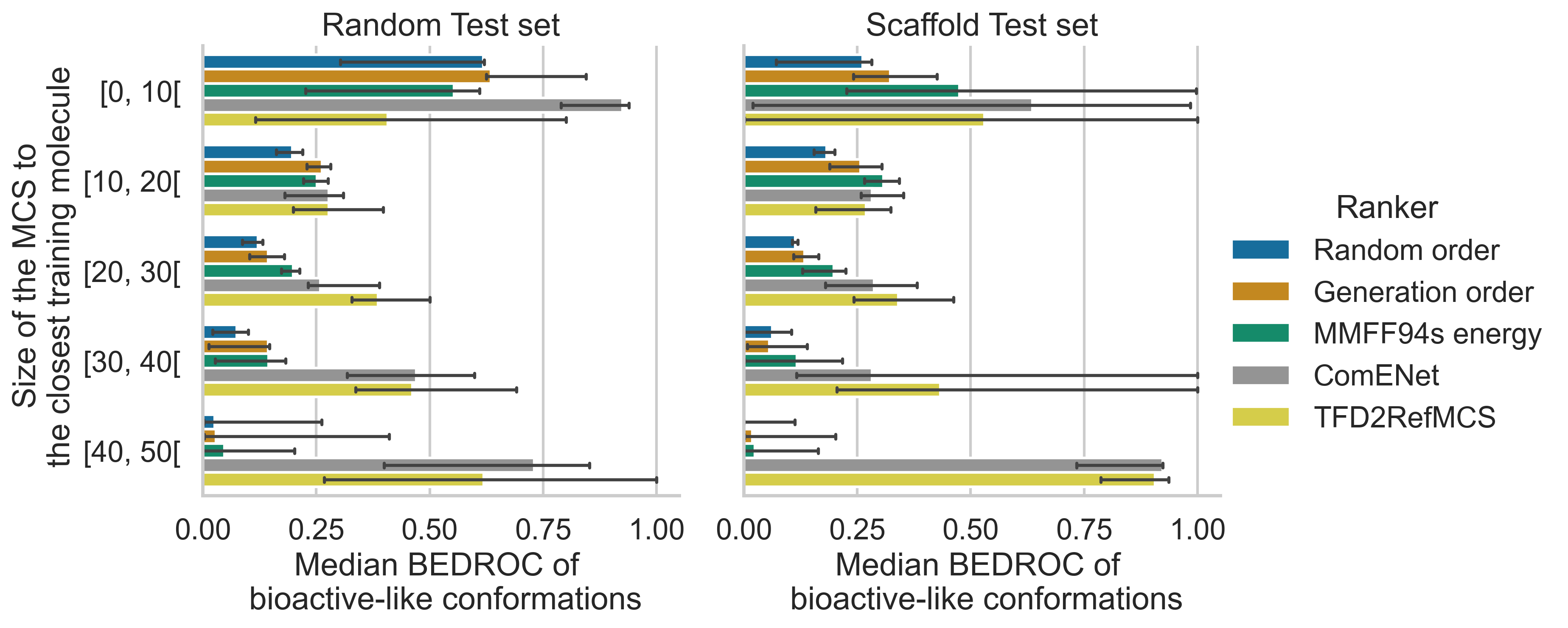 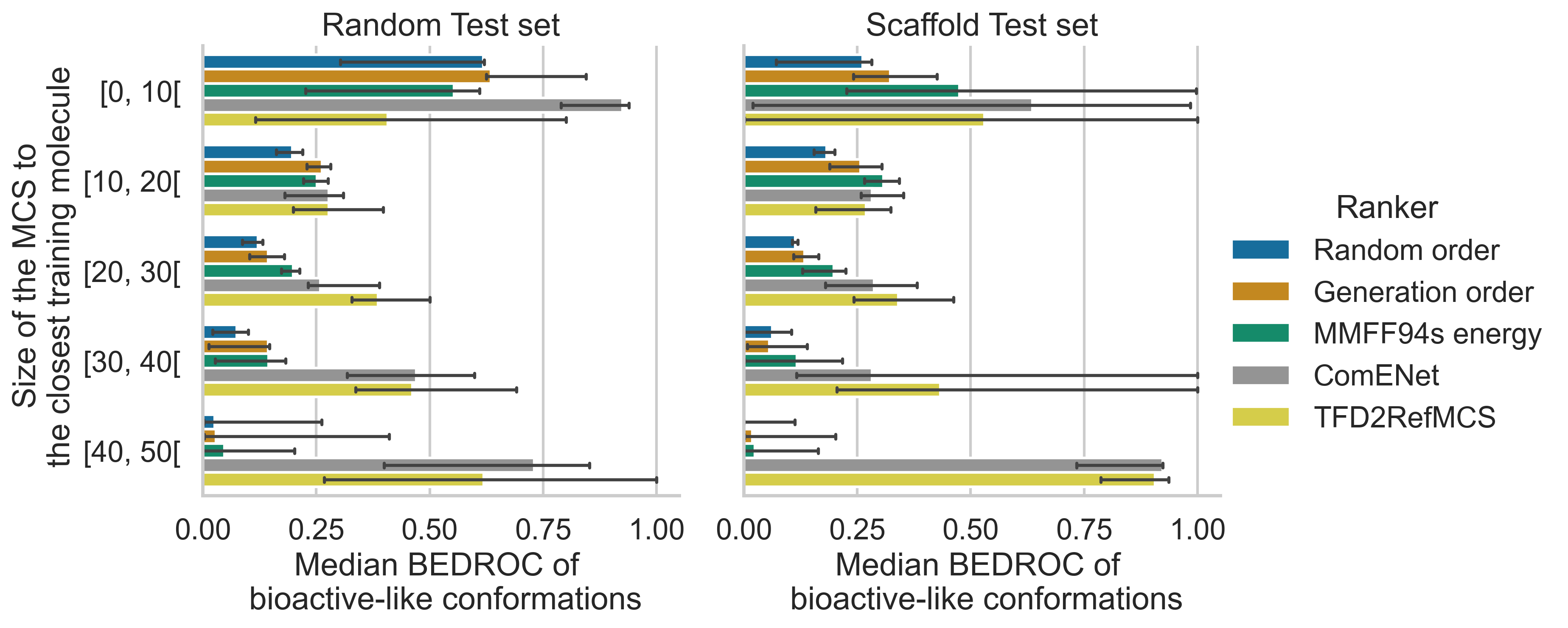 CSD probability
17
AtNNs early enrichment is consistent mostly on over-represented classes
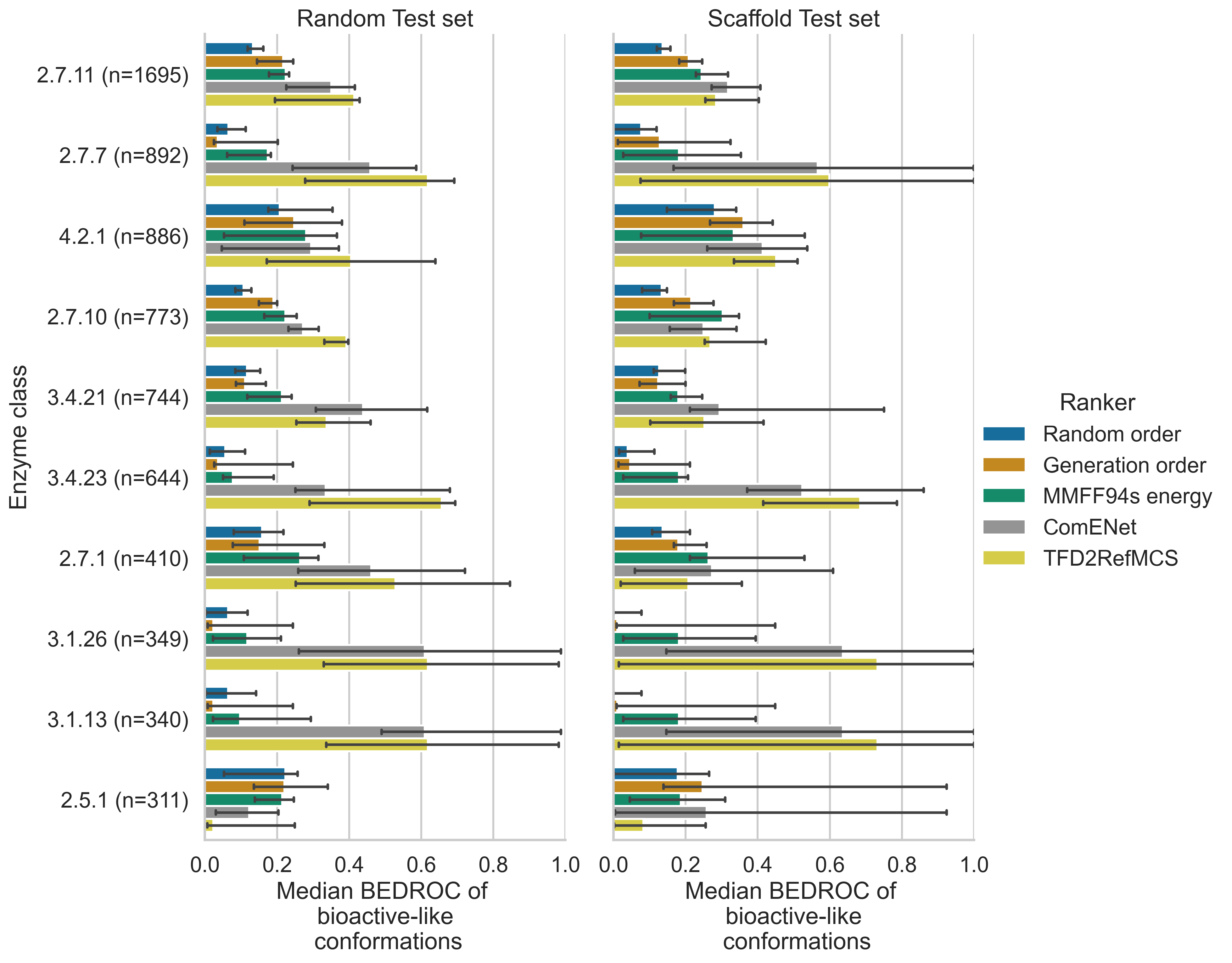 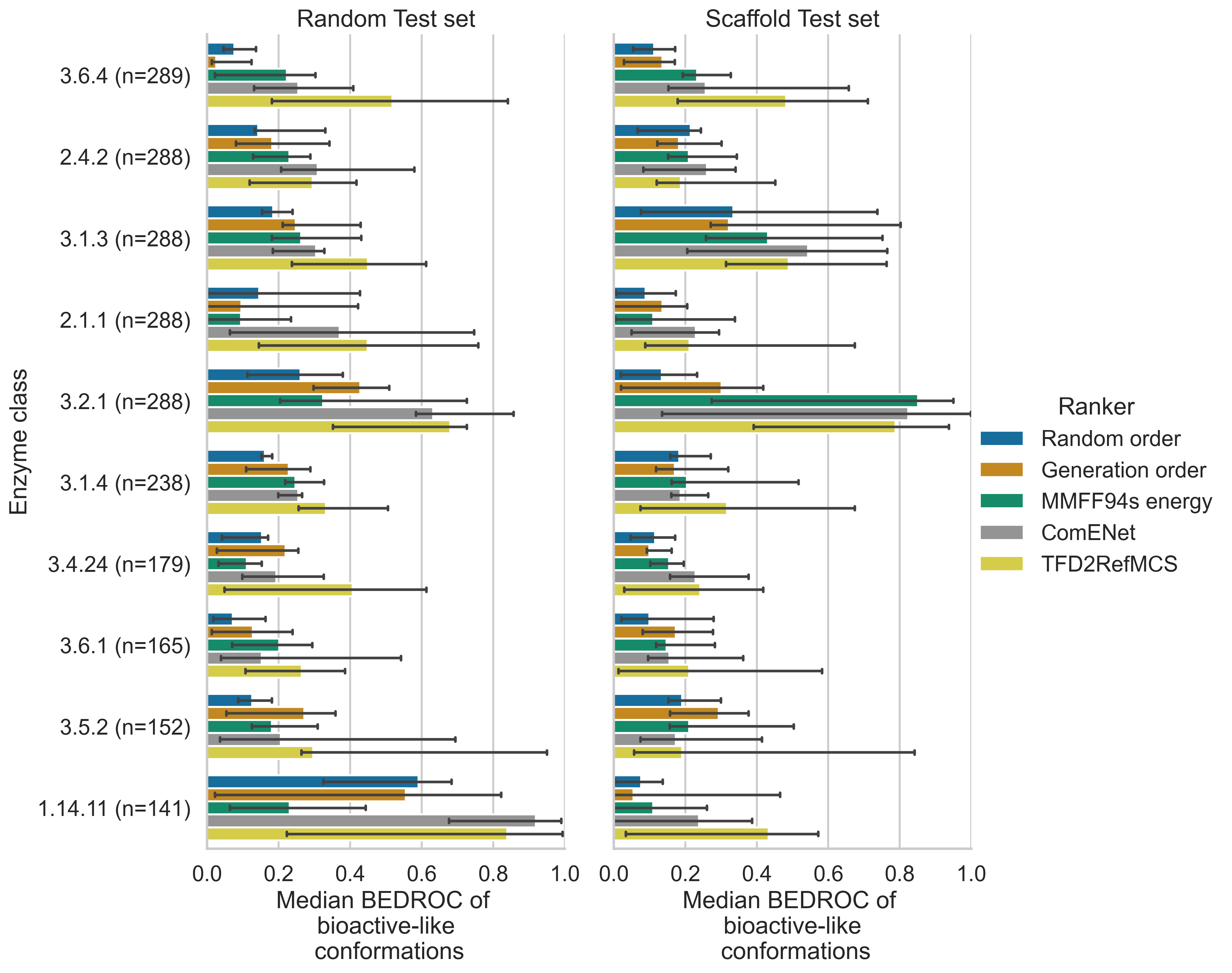 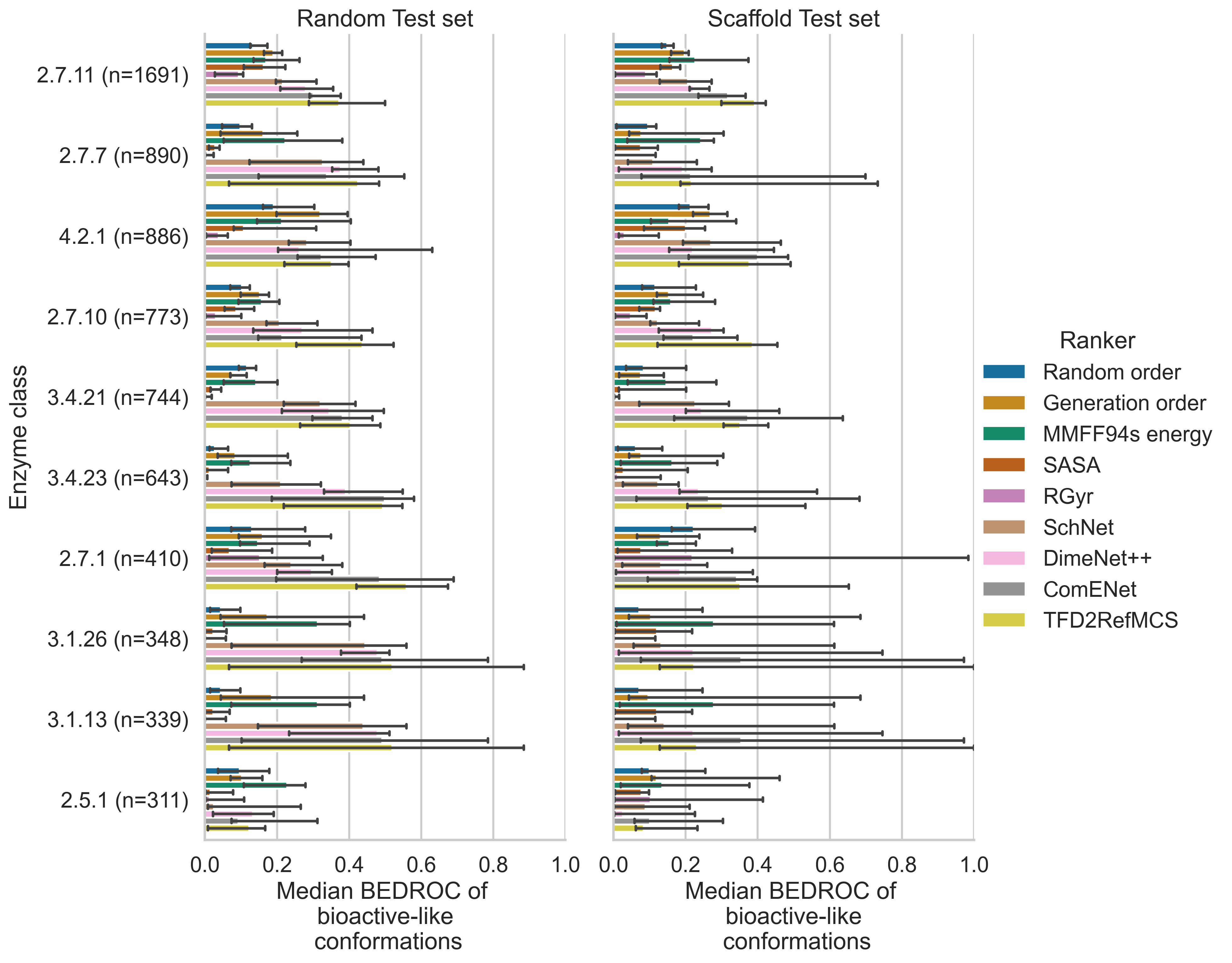 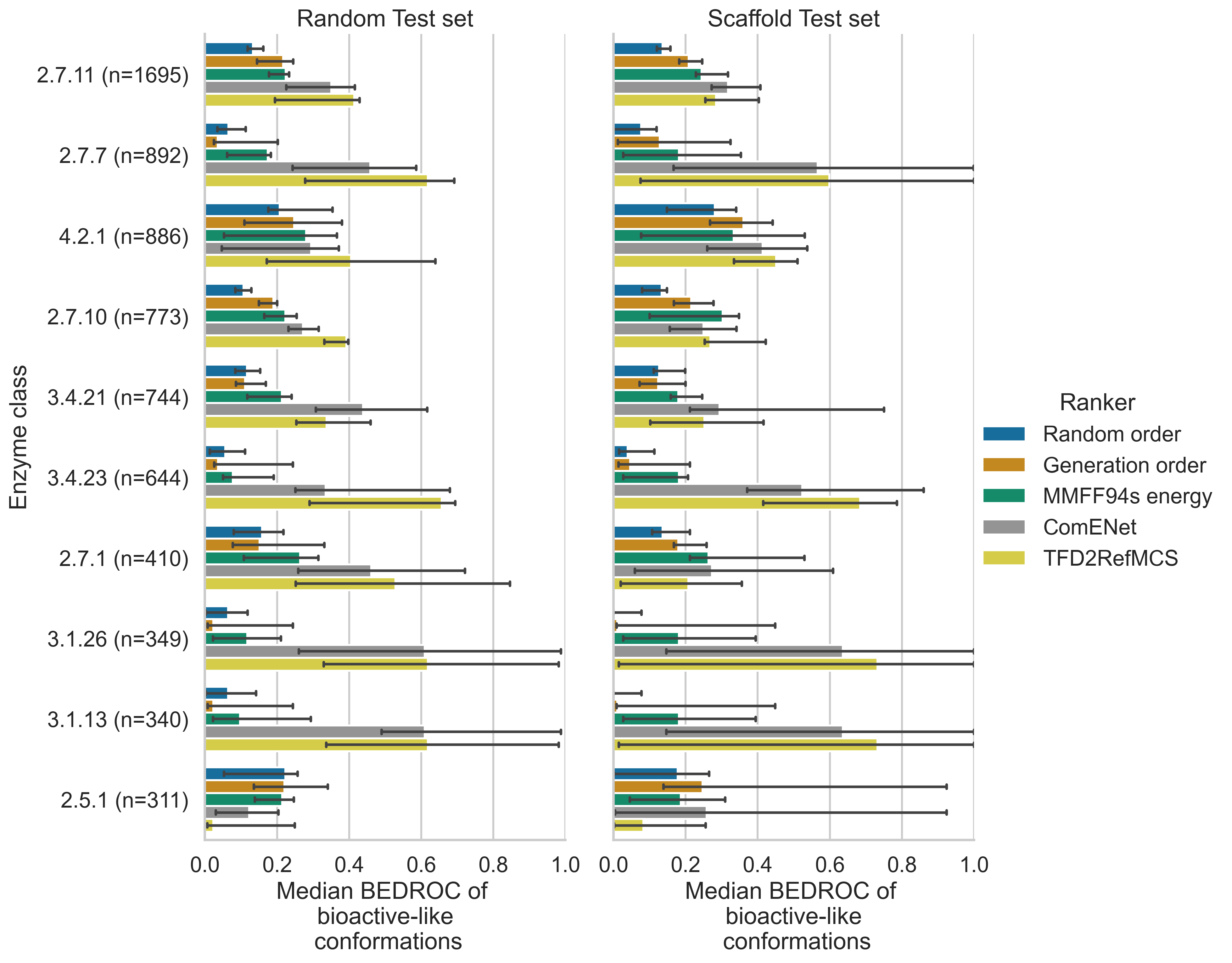 CSD probability
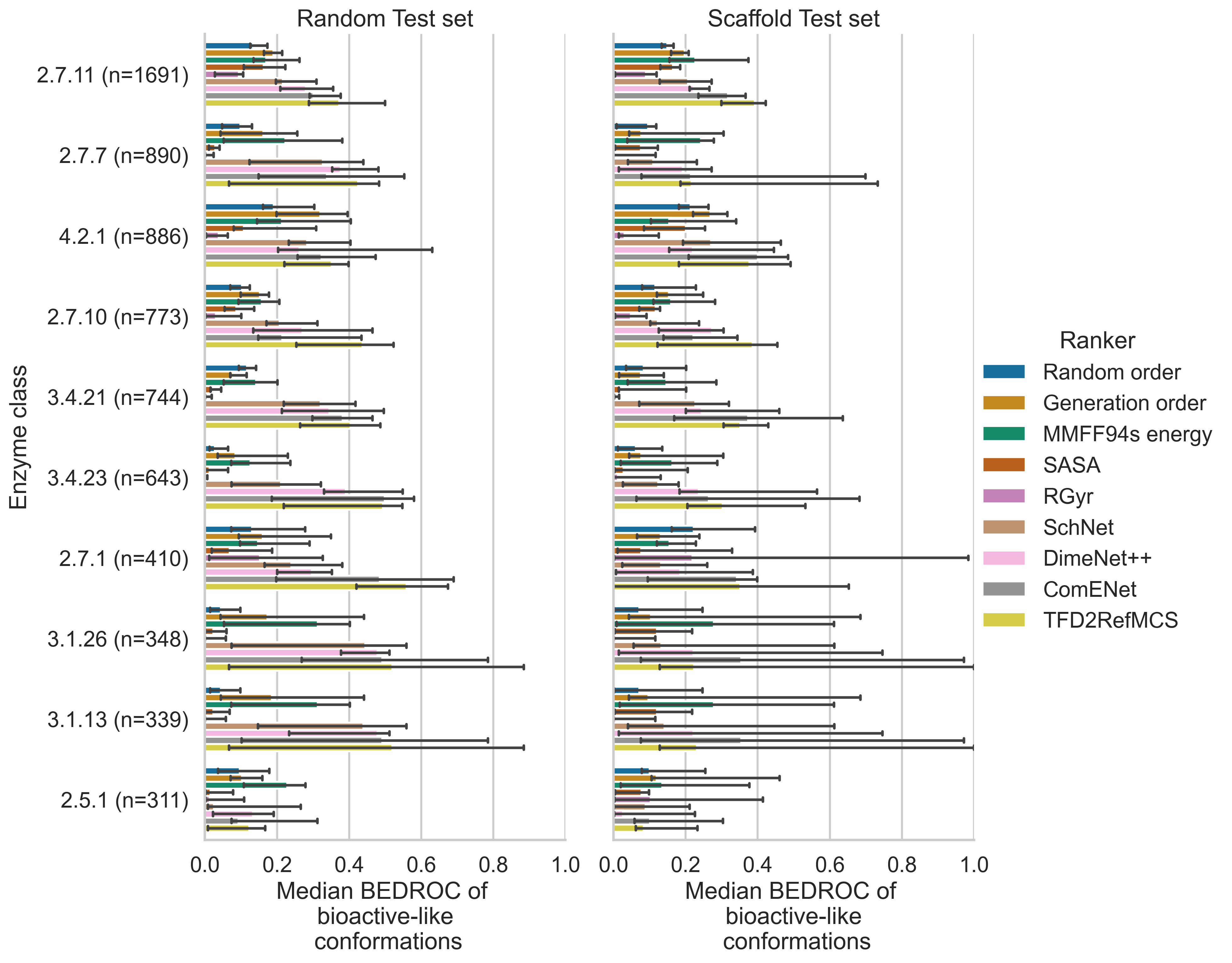 18
ComENet ranking succeeds when training set contains molecules with a large common substructure
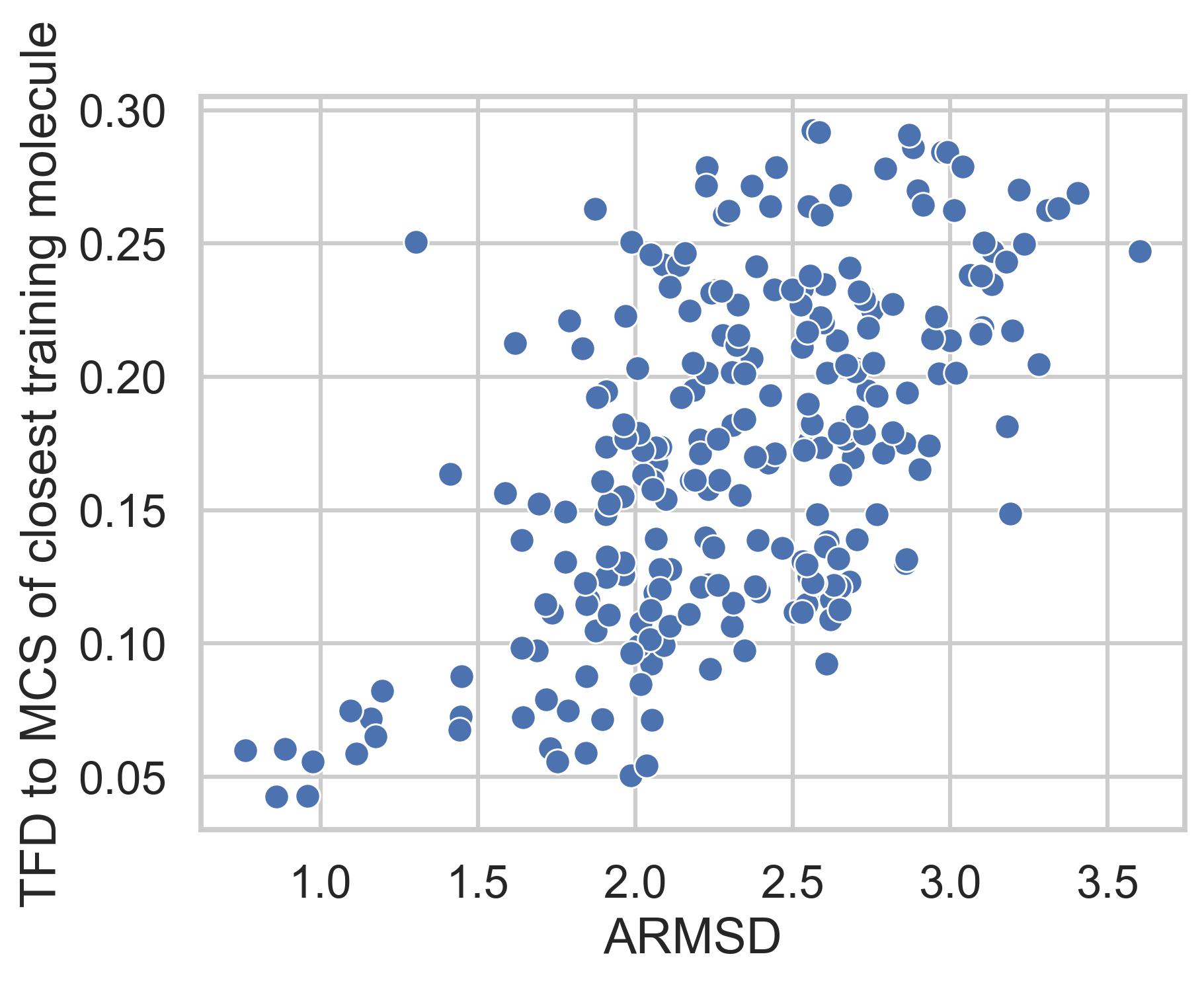 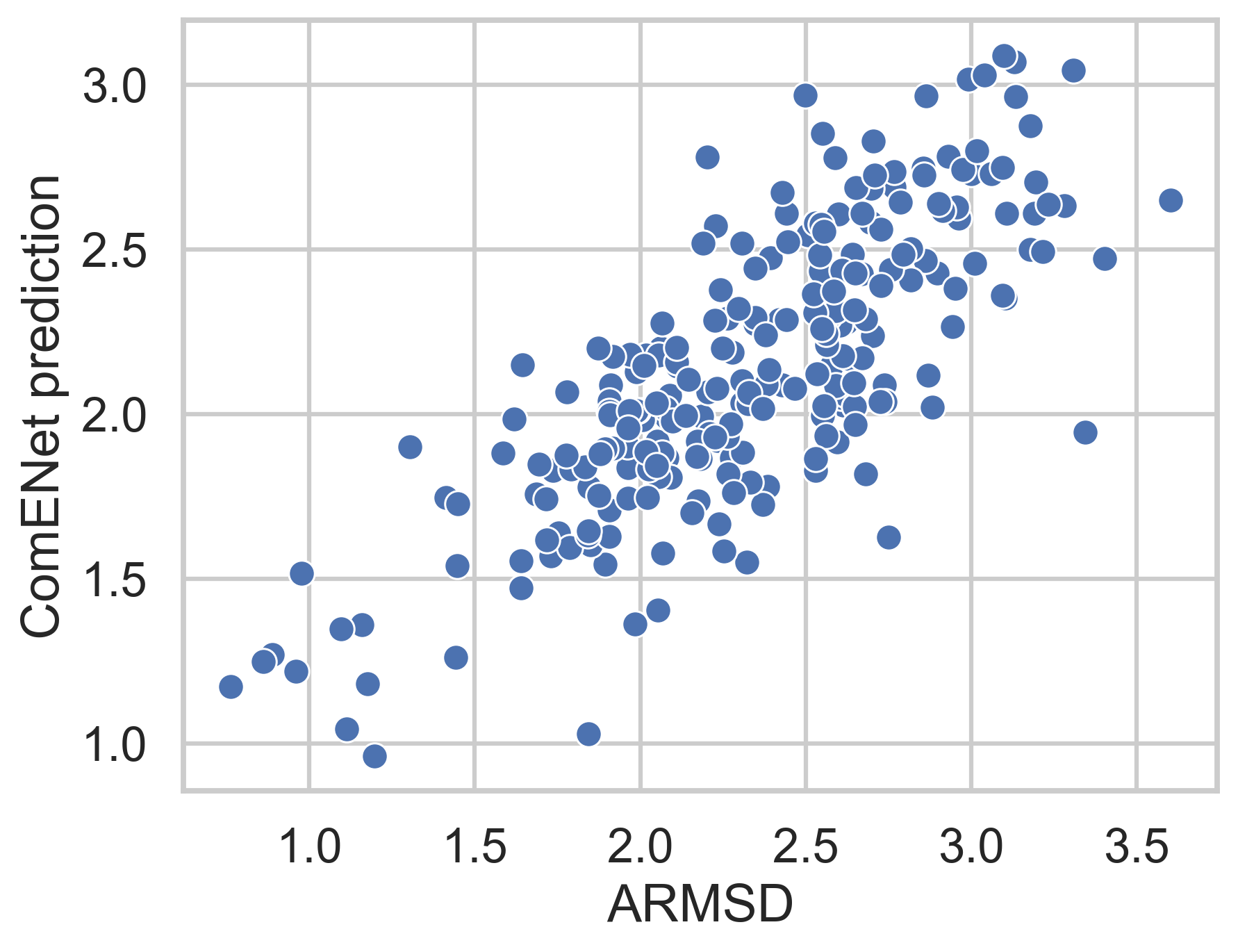 3ivh (green)
TFD to MCS of the closest training molecule
ComENet prediction
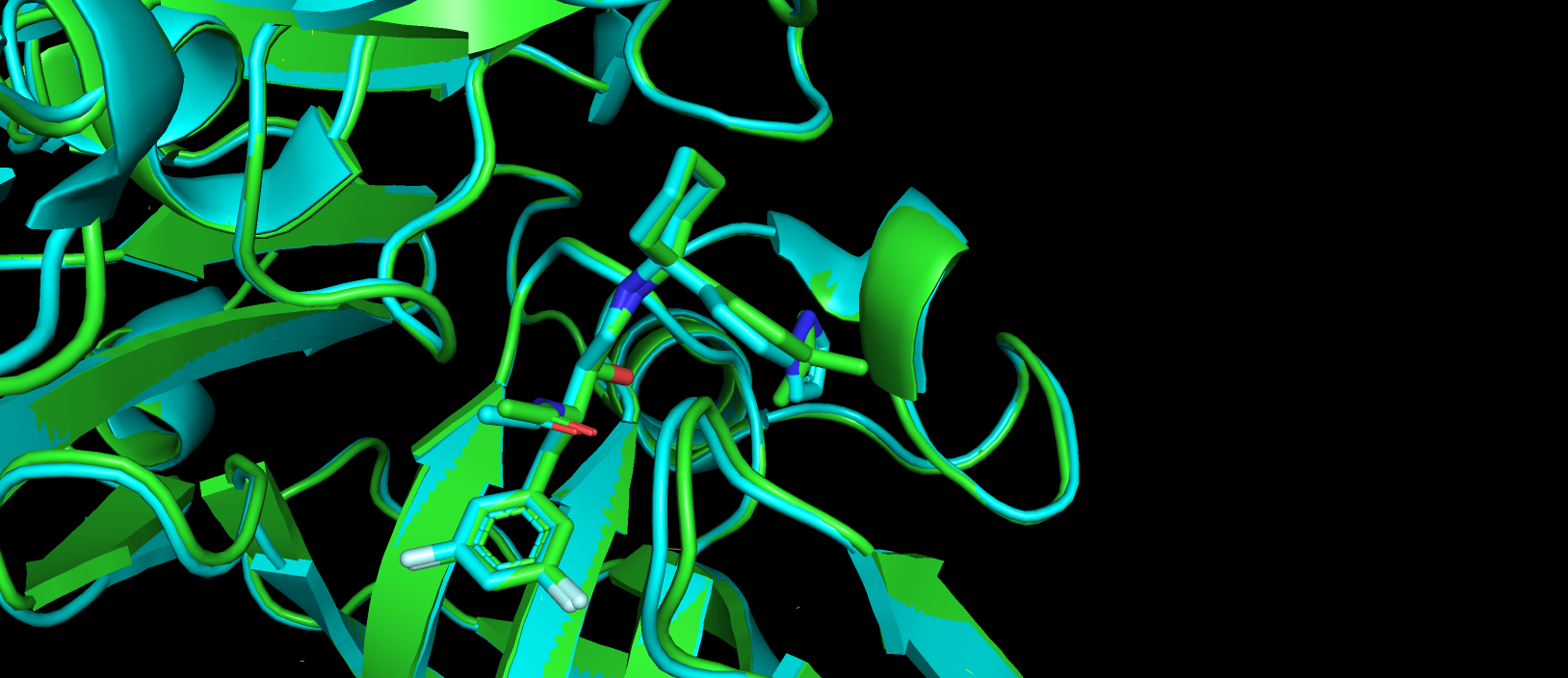 ARMSD
ARMSD
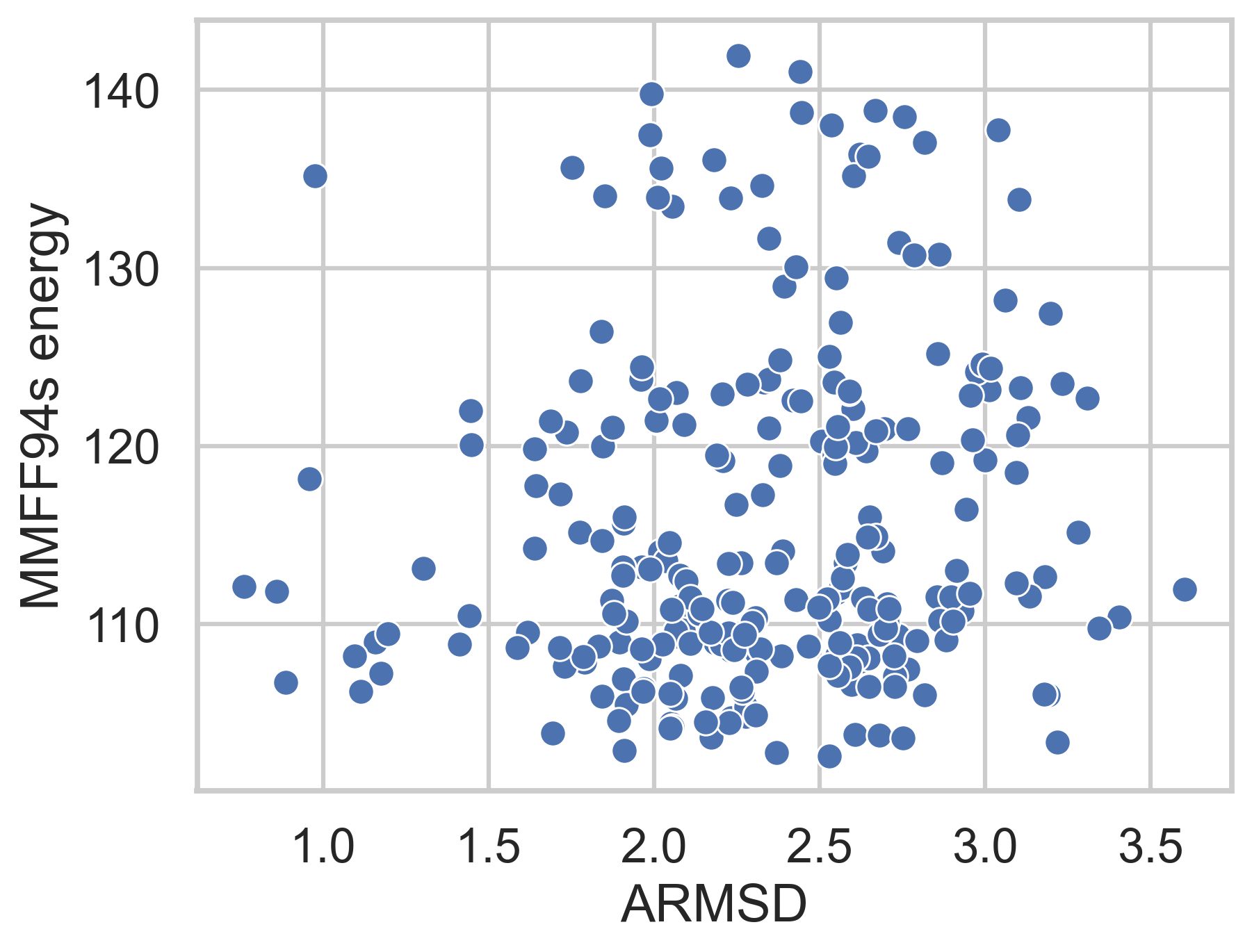 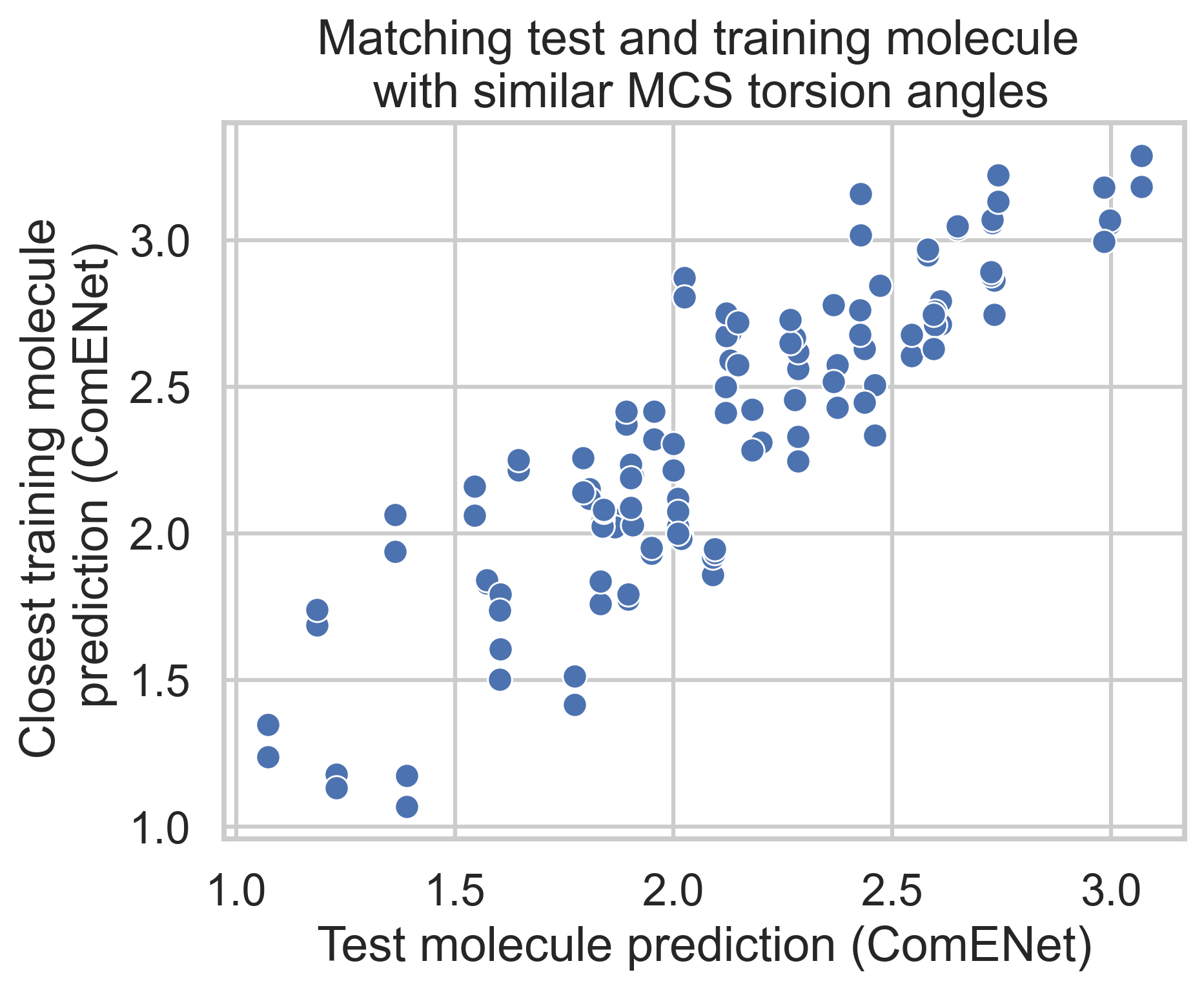 MMFF94s energy
Closest training molecule ComENet prediction
Overlay with 3n4l (blue)
ARMSD
Test molecule ComENet prediction
19
ComENet ranking fails when closest training molecule shows additional atom branches
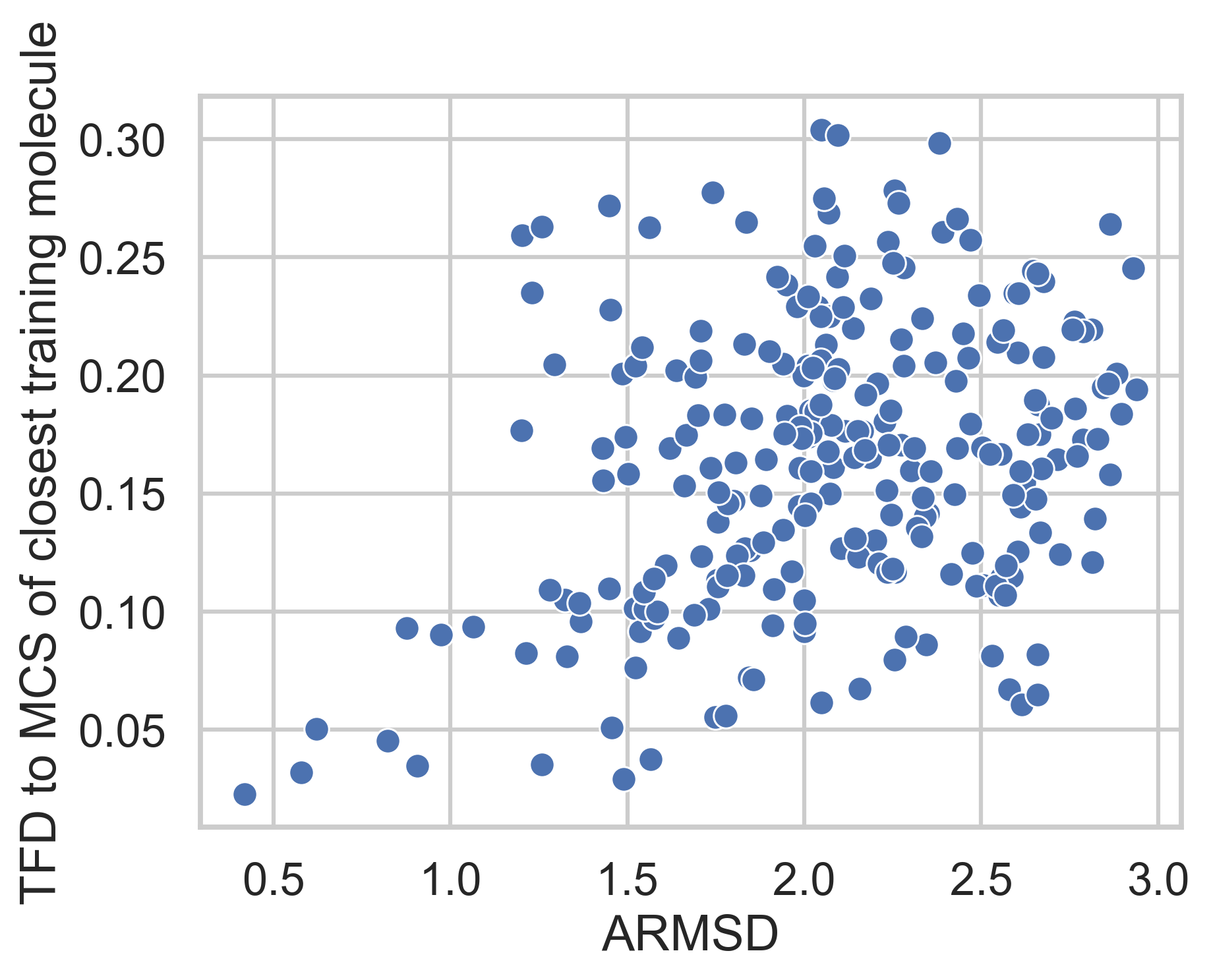 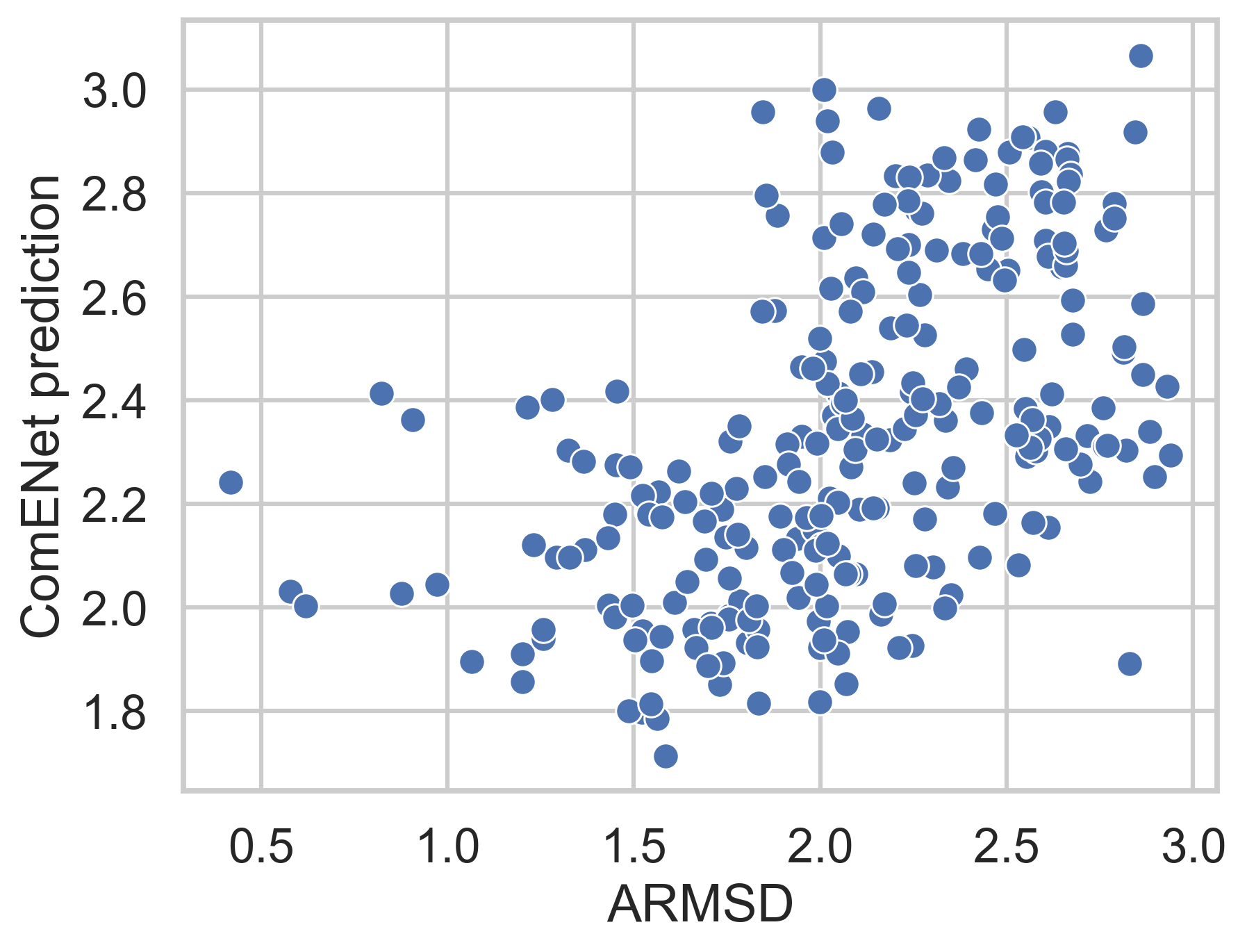 TFD to MCS of the closest training molecule
3efj (green)
ComENet prediction
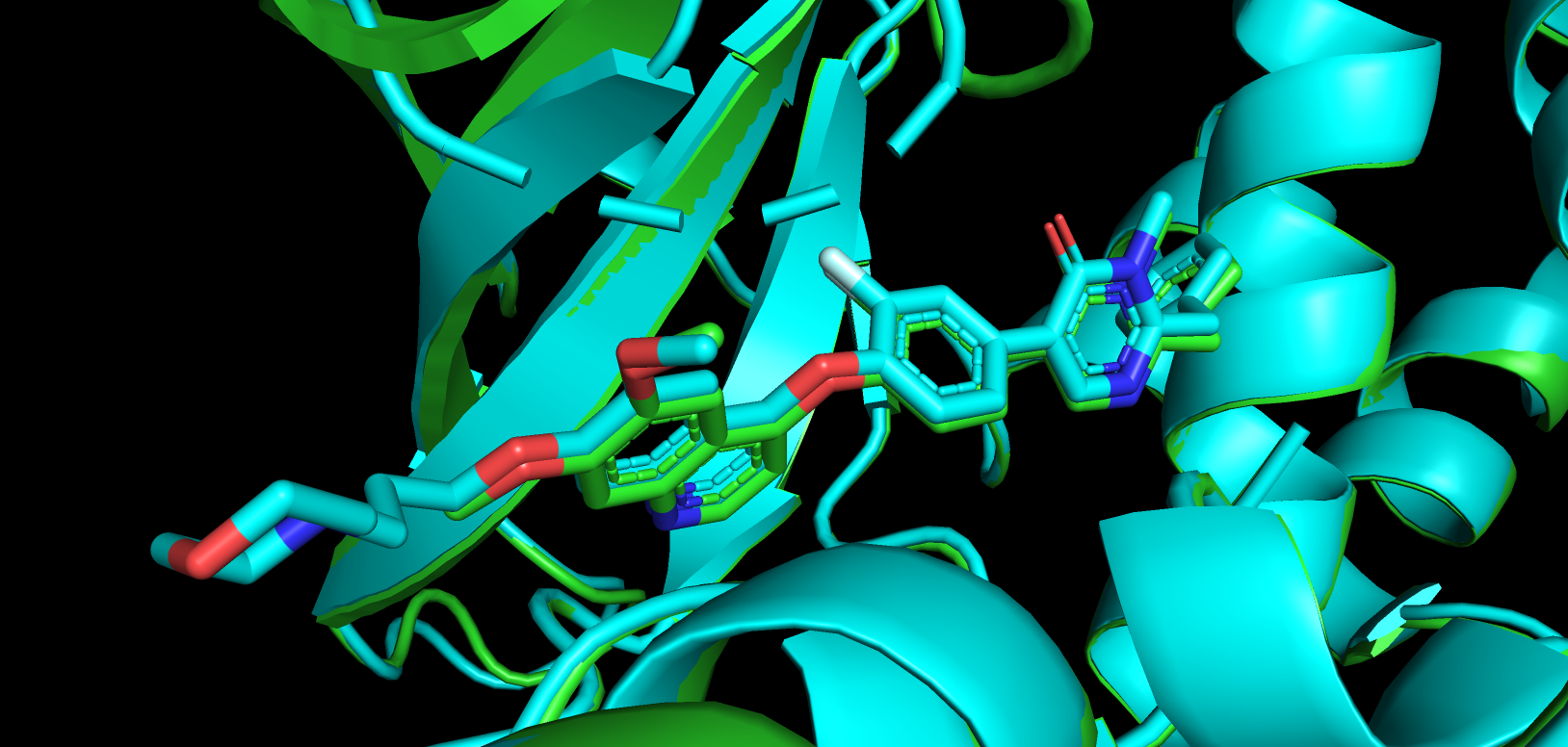 ARMSD
ARMSD
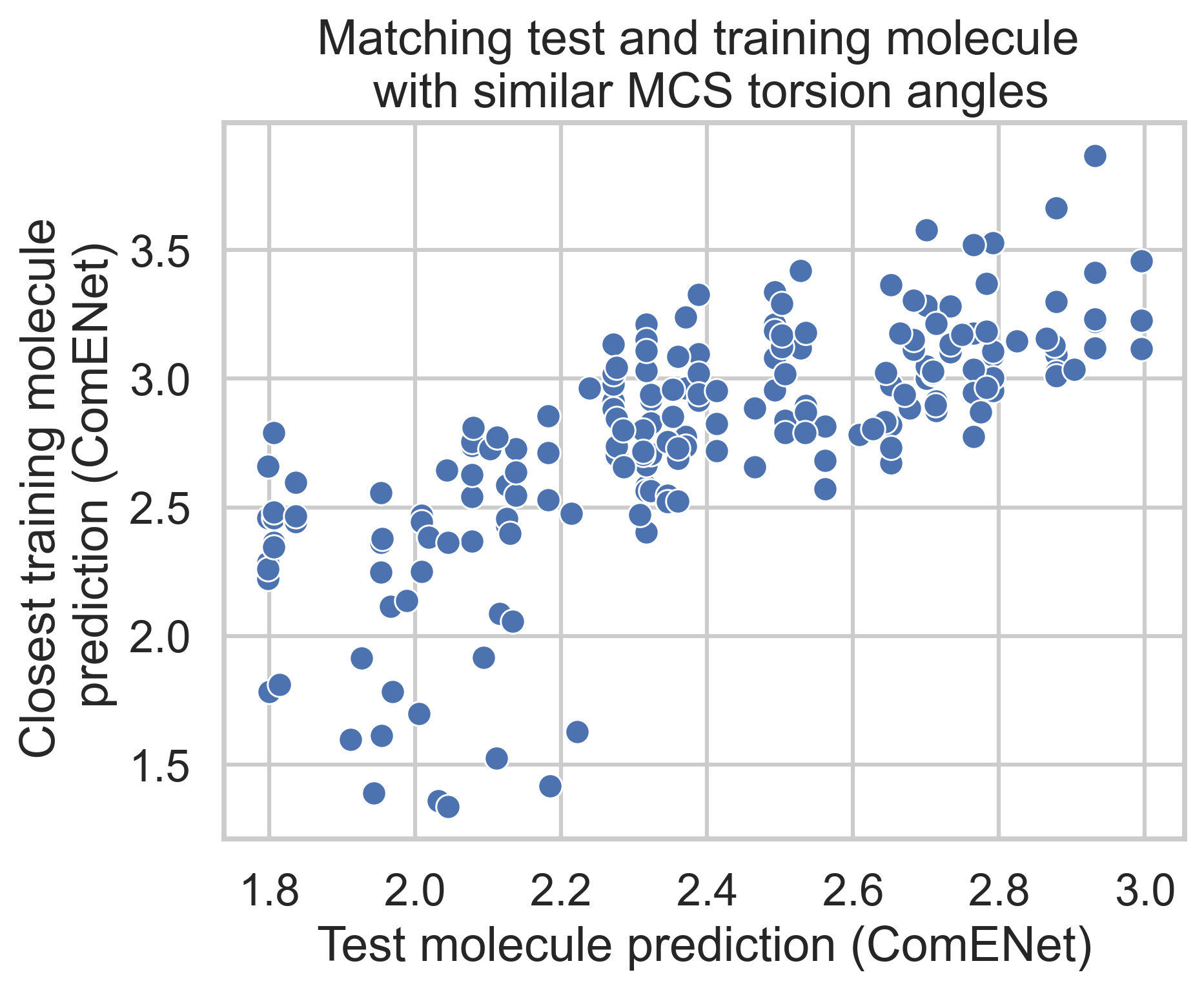 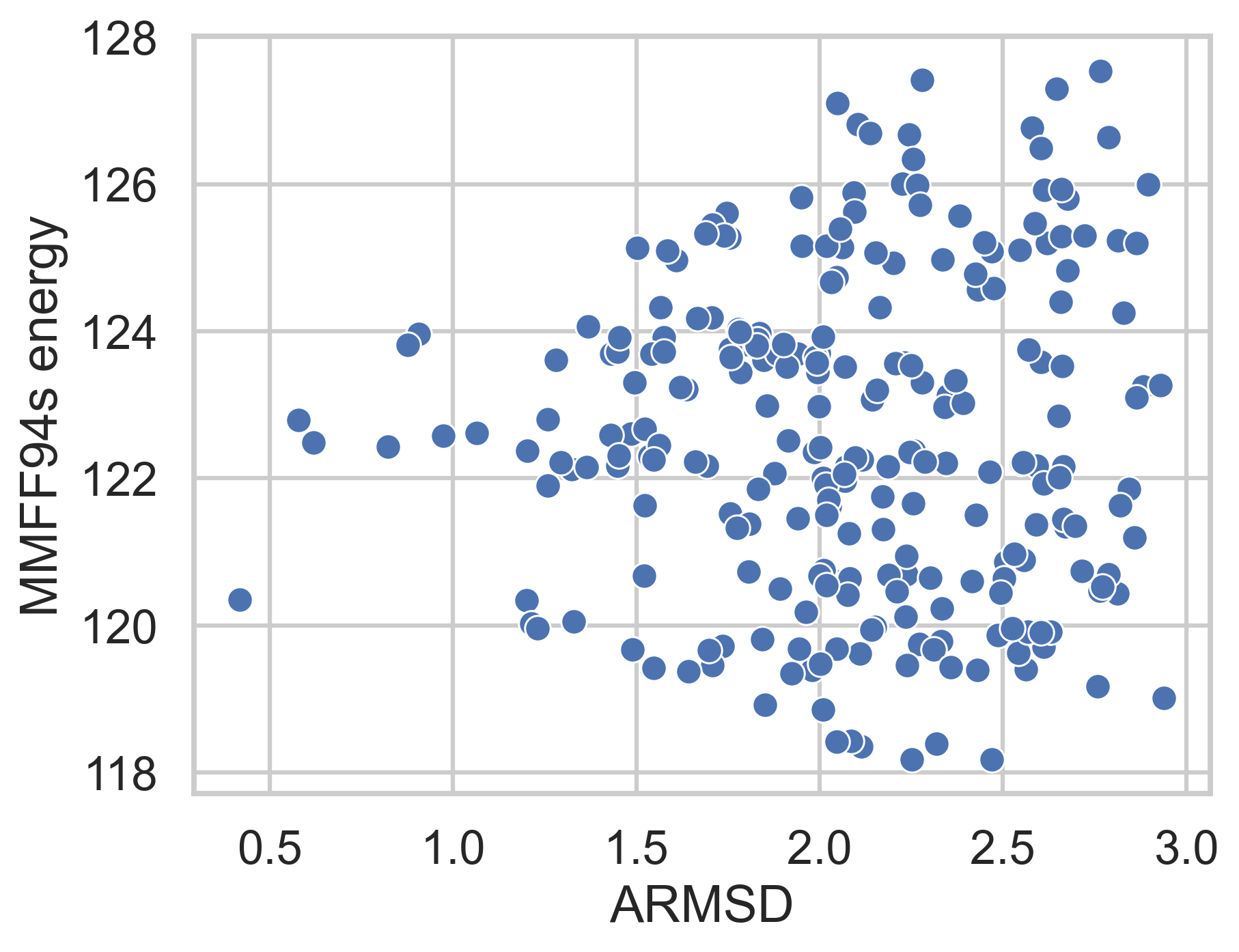 Closest training molecule ComENet prediction
MMFF94s energy
Overlay with 2rfn (blue)
Test molecule ComENet prediction
ARMSD
20
On PDBbind redocking, ComENet retrieves successful docking poses on a par with the bioactivity-based baseline
Random split
Scaffold split
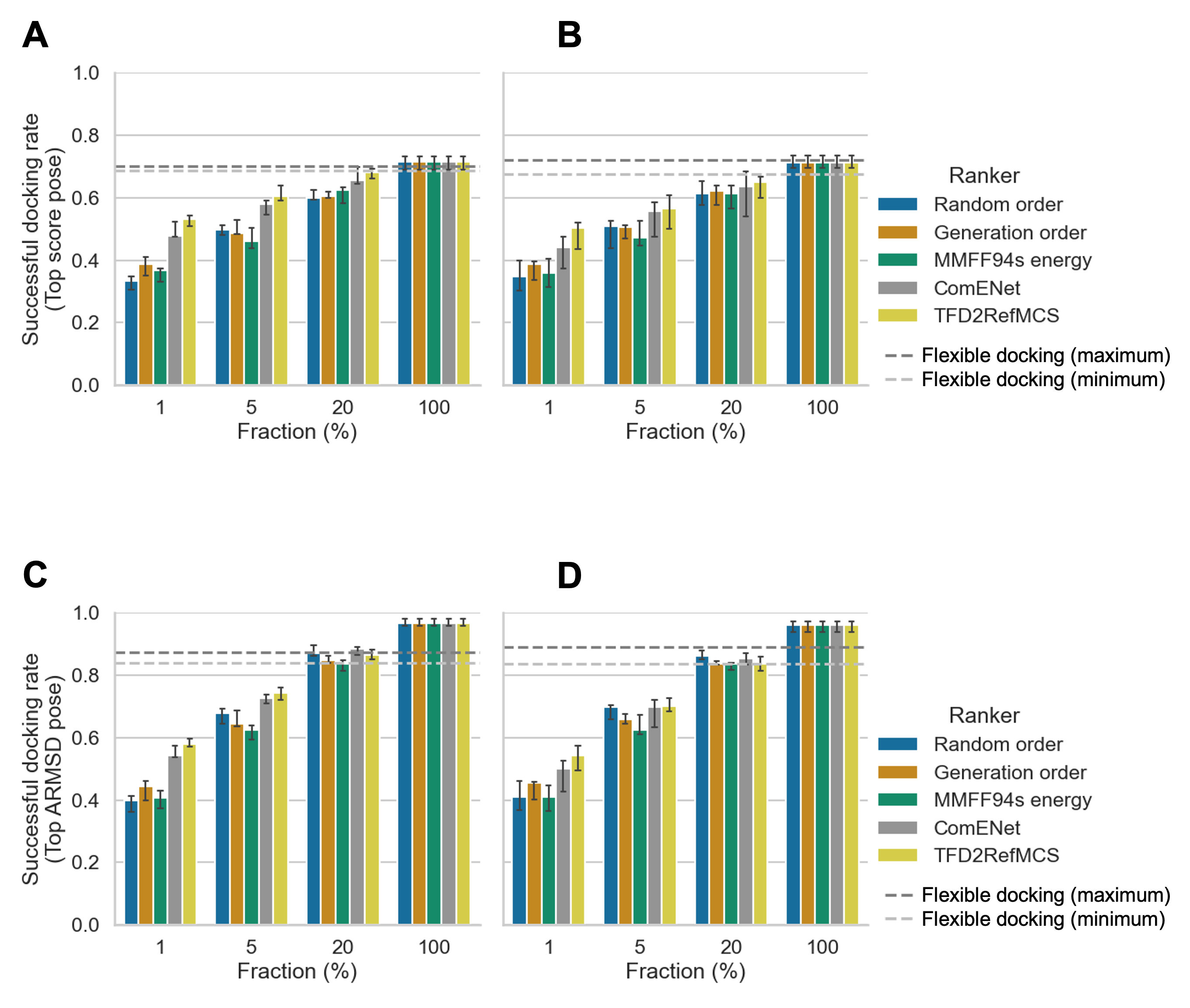 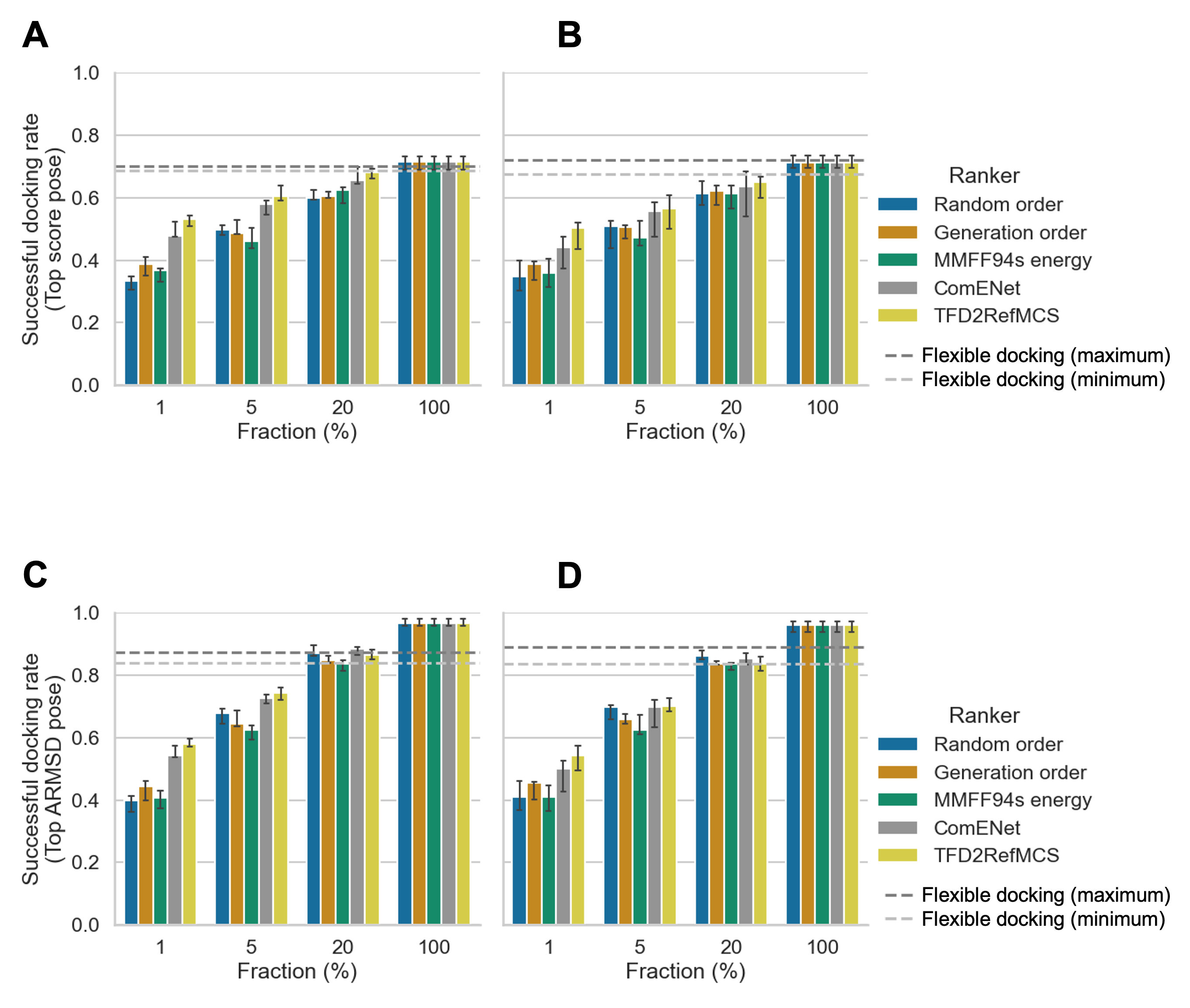 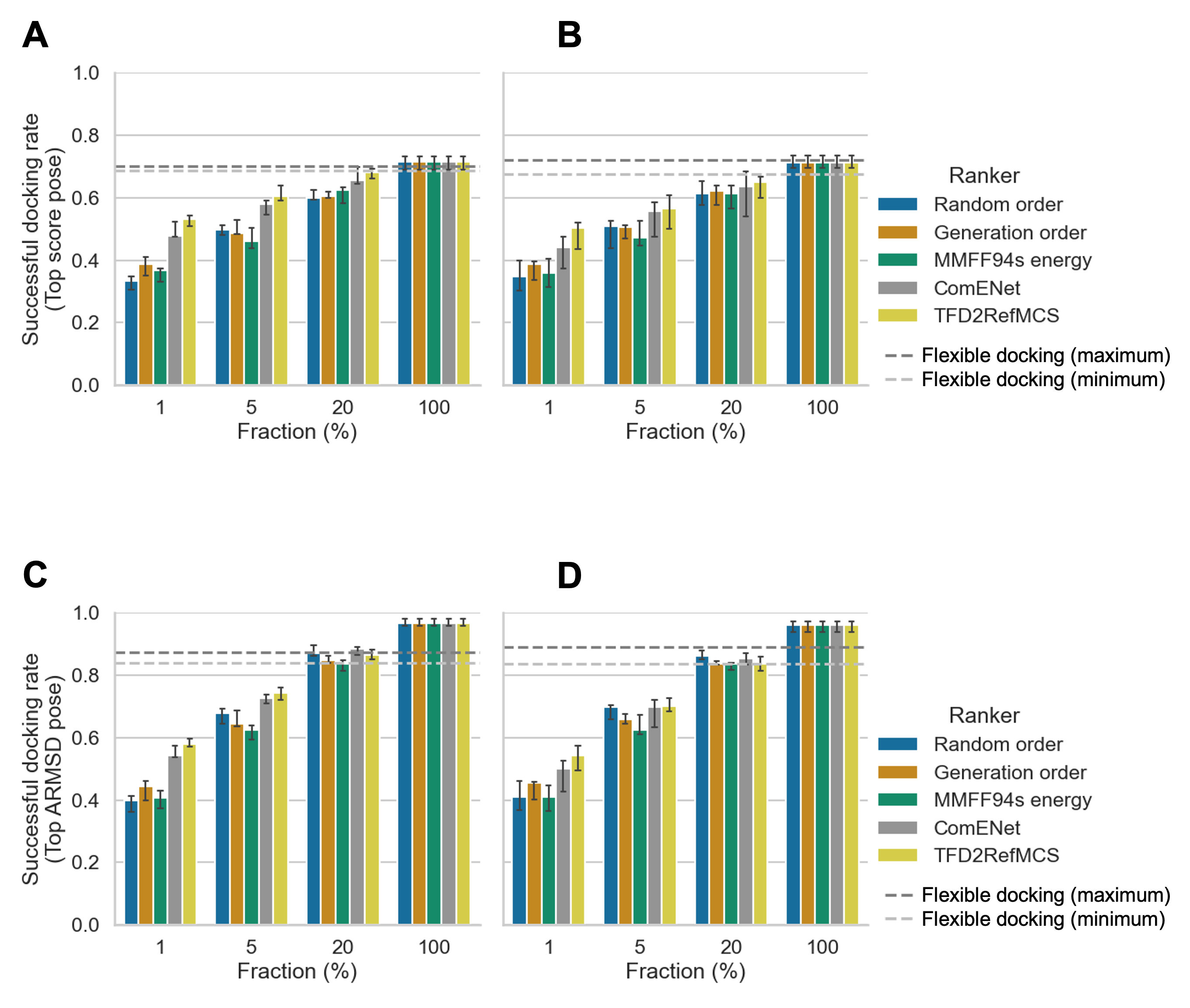 CSD probability
Successful docking: pose ARMSD < 2 Å
21
Conclusion
22
AtNNs can help accelerate bioactive conformation identification
AtNNs models ranked generated conformers with an early enrichment of bioactive-like conformers.
We can short-list input conformations for binding pose retrieval using rigid-ligand docking.

Testing less conformers in virtual screening reduces computational time to find potential active molecules.

Main limitation: AtNNs show limited applicability for molecules with scaffolds unseen during training (e.g., larger molecules).
Recommended use cases: hit to lead/lead optimization, identify new ligands within the known active chemical space of a target
23
Acknowledgements
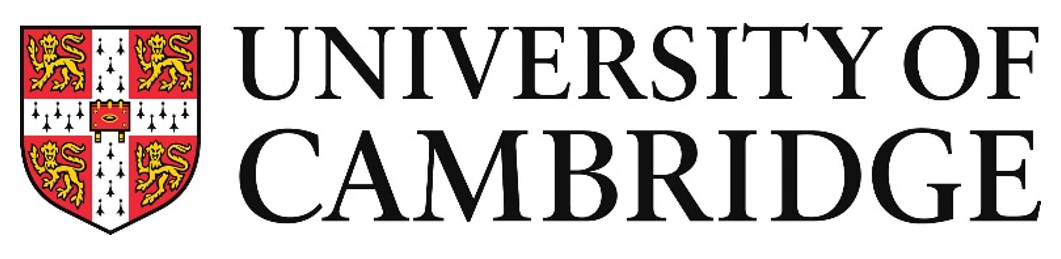 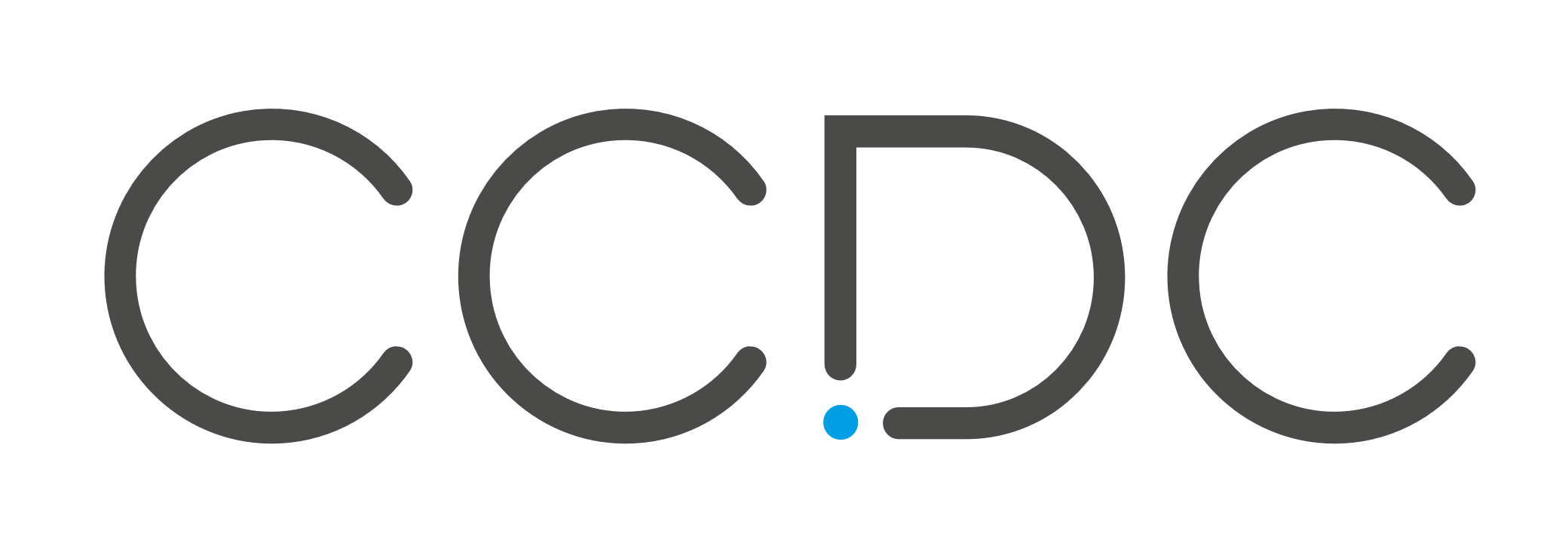 Patrick McCabe
Bender group members
Jason Cole
Ilenia Giangreco
Andreas Bender
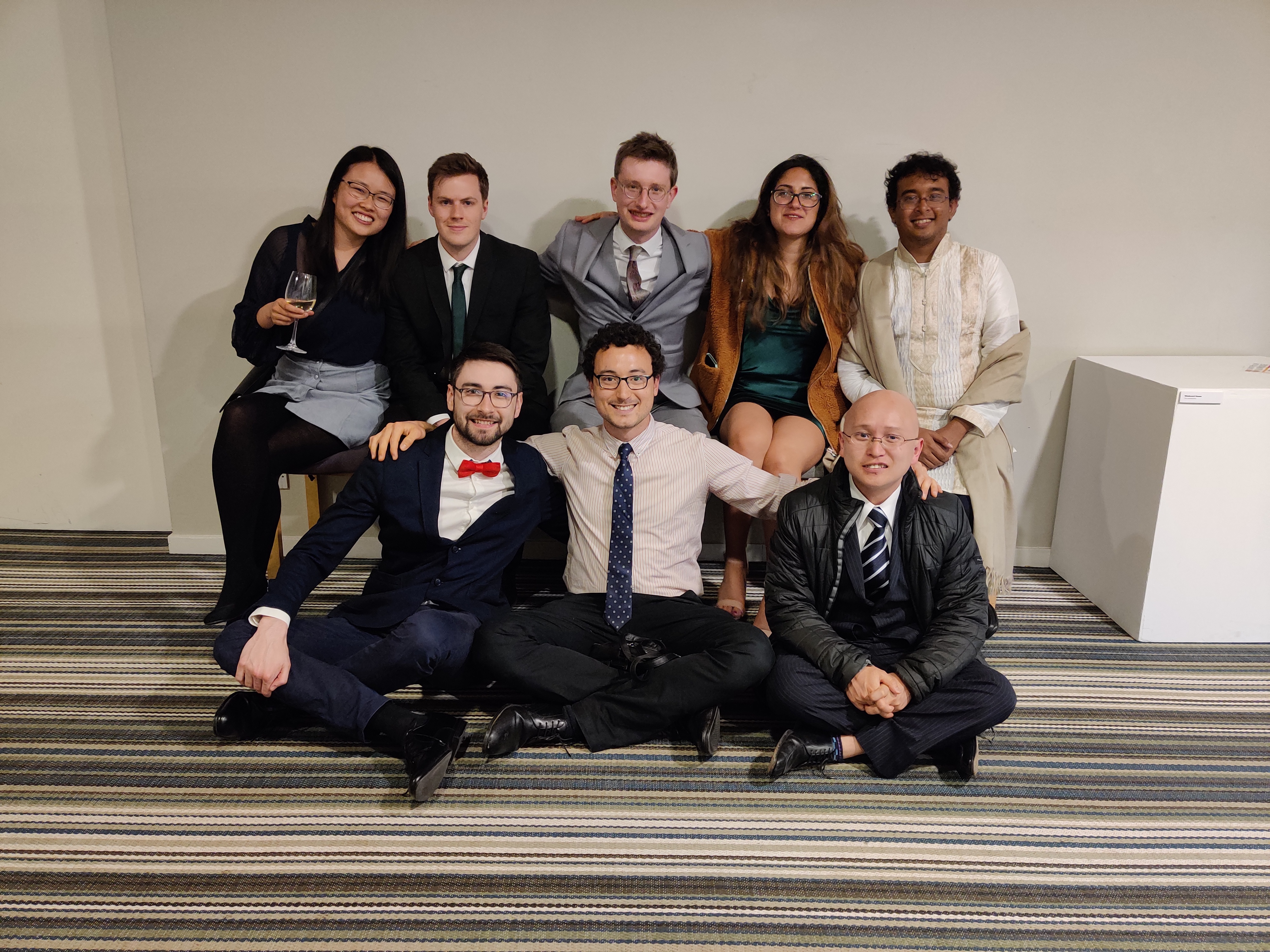 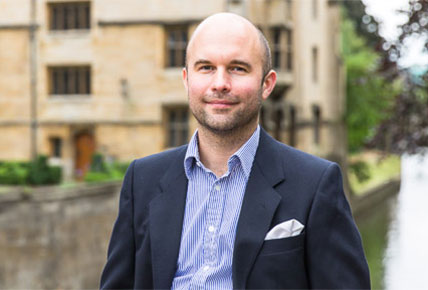 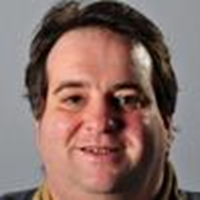 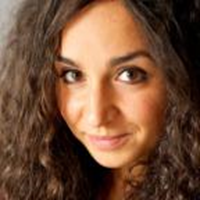 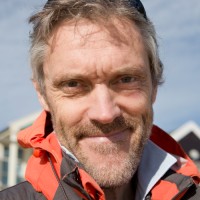 24
Extra slides
25
Regression results
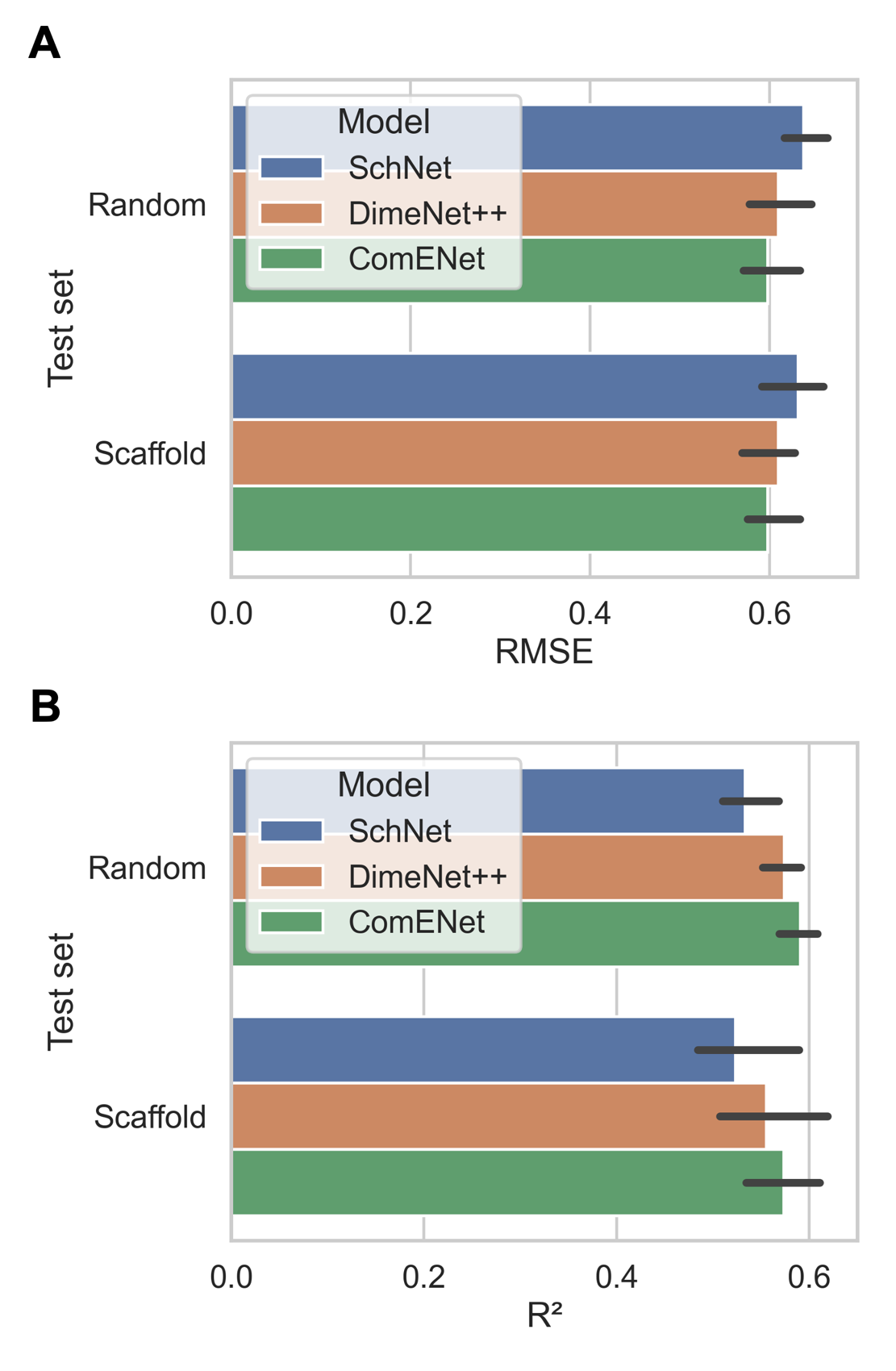 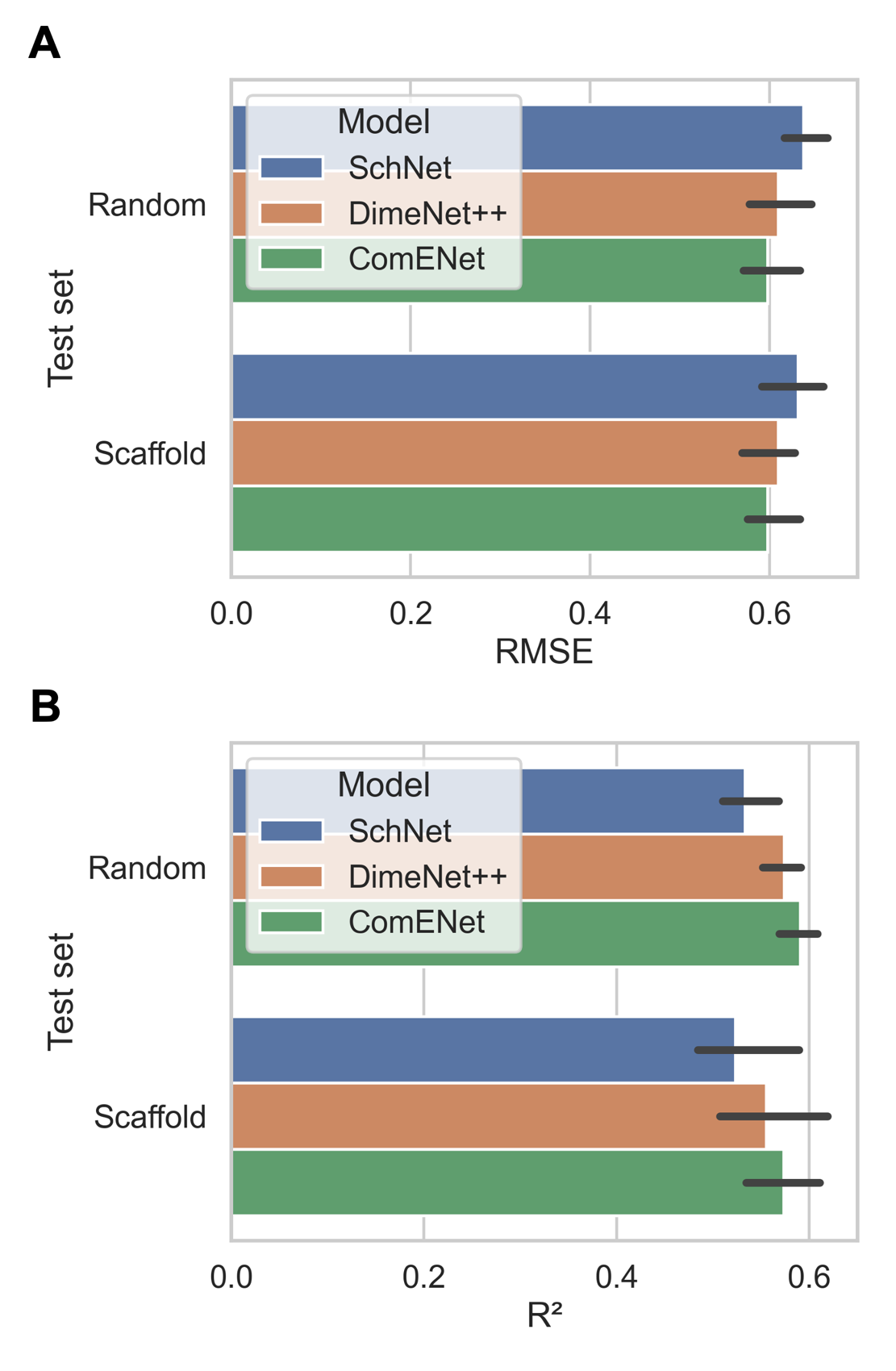 Example of ComENet failure in retrieving bioactive-like conformations
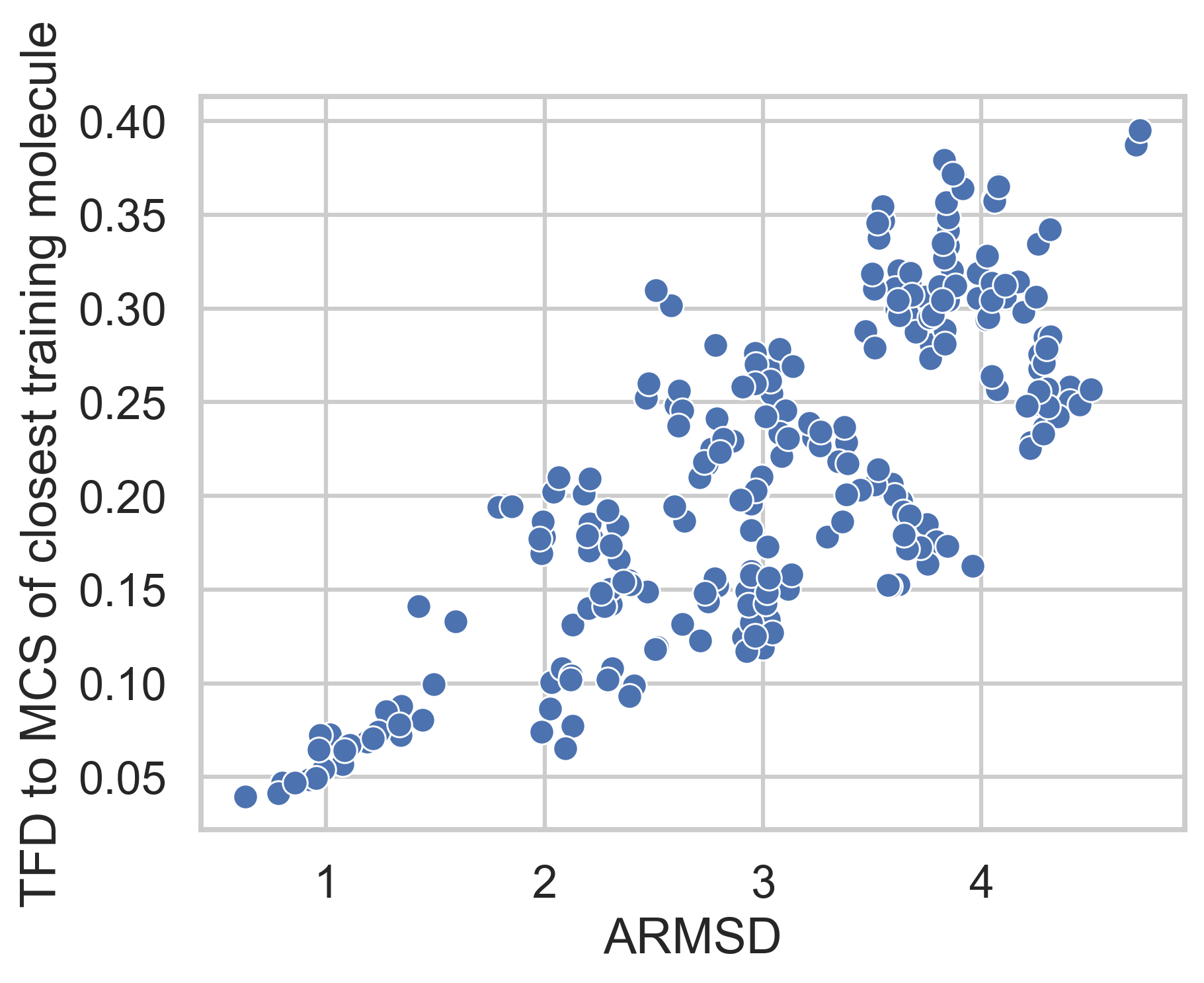 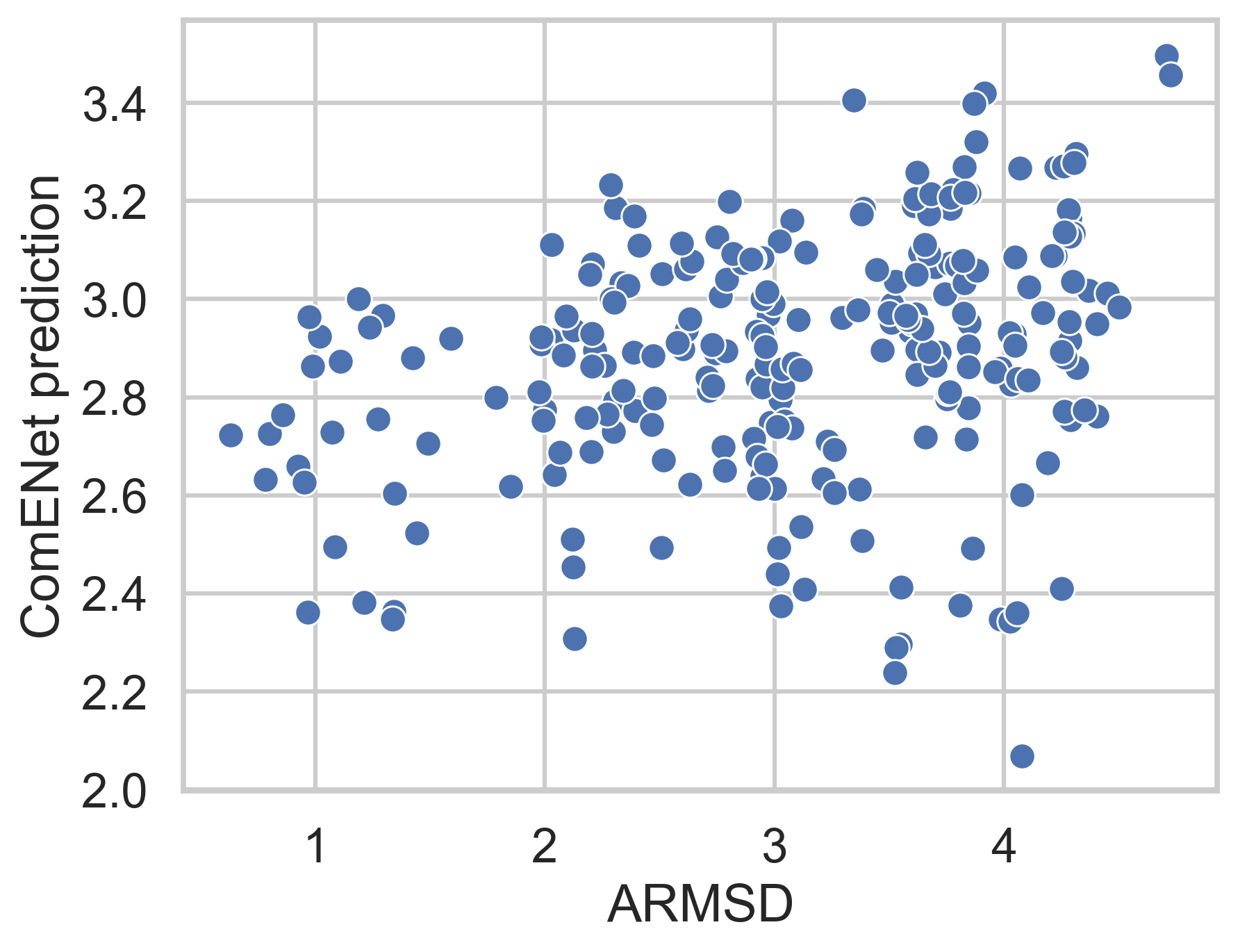 6ma1 (green)
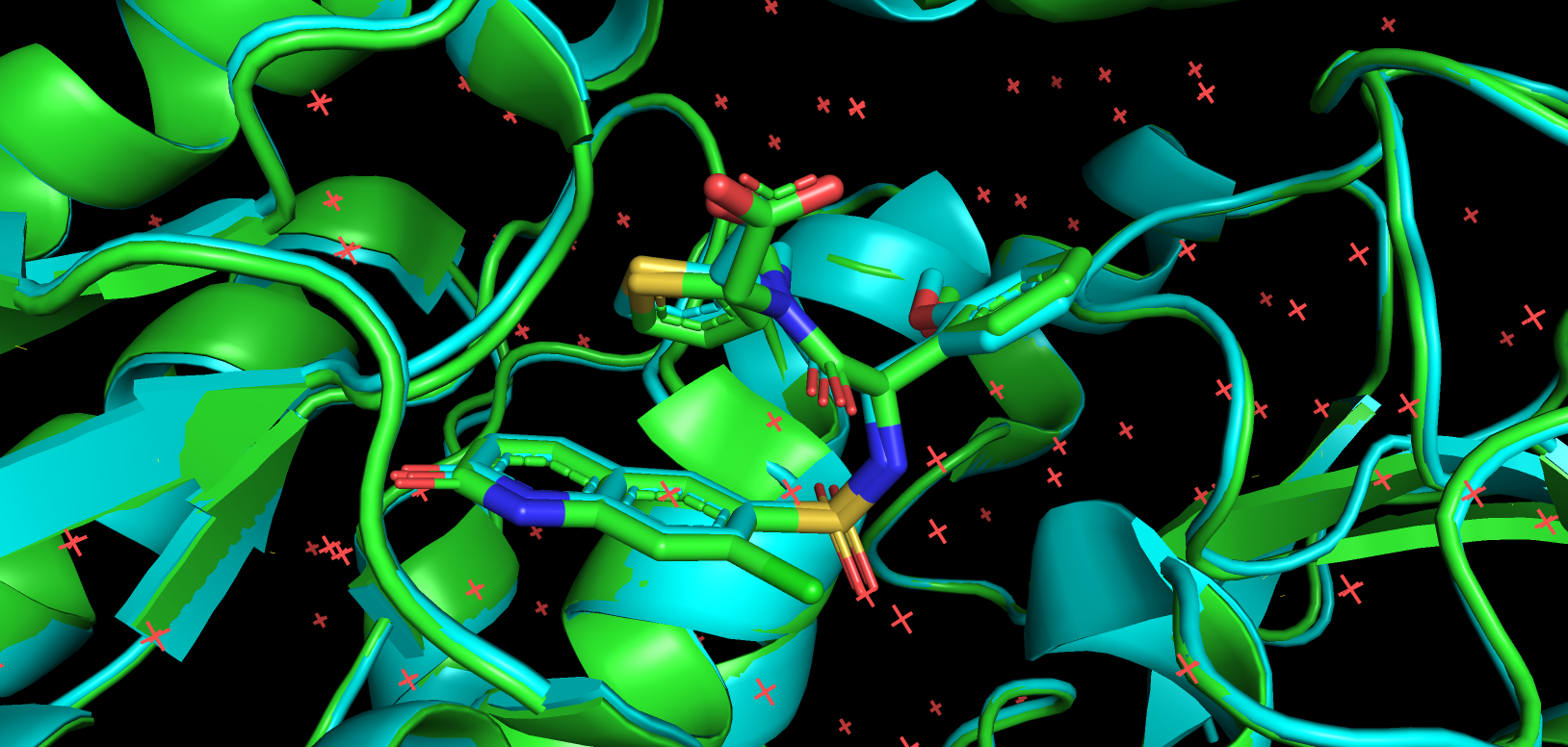 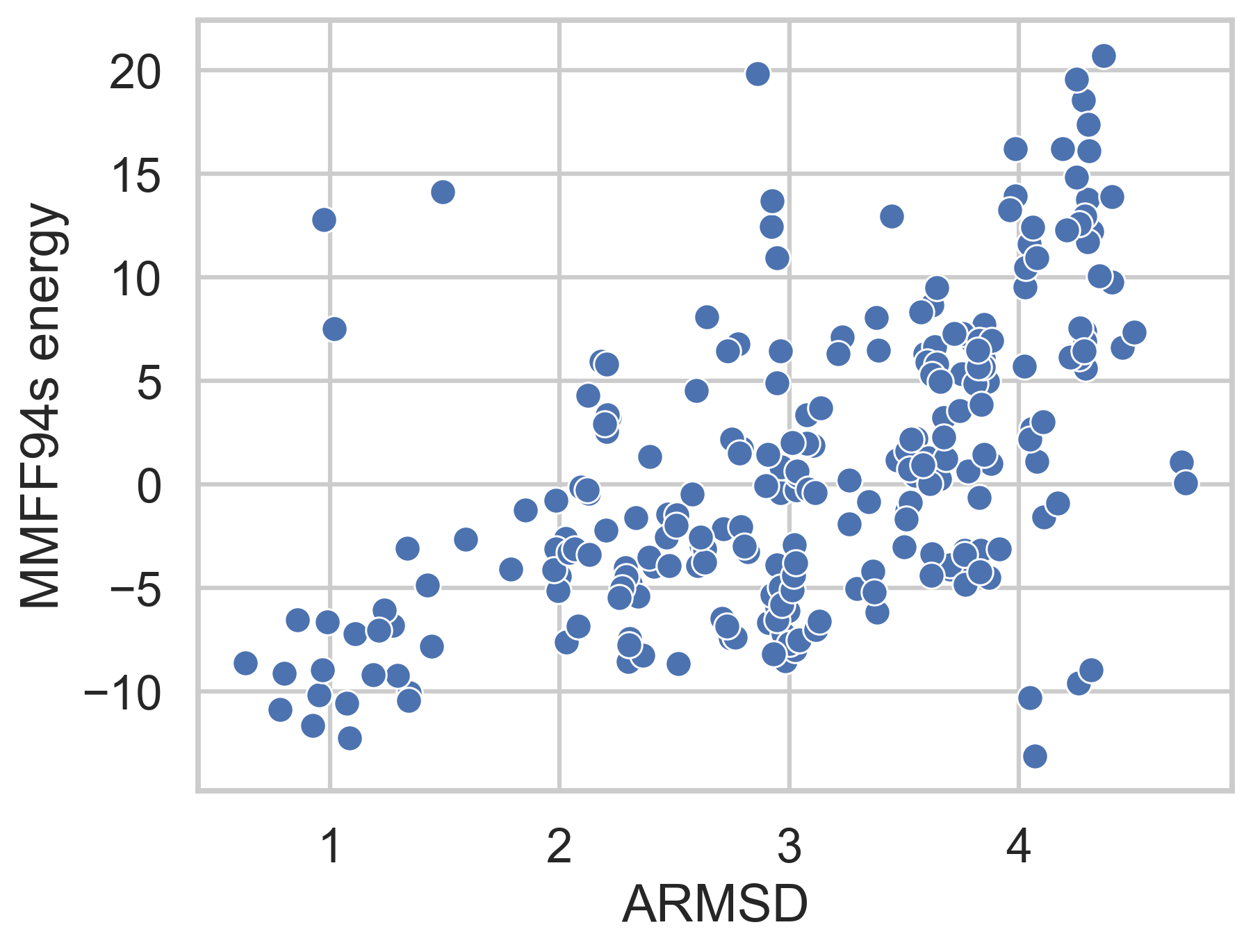 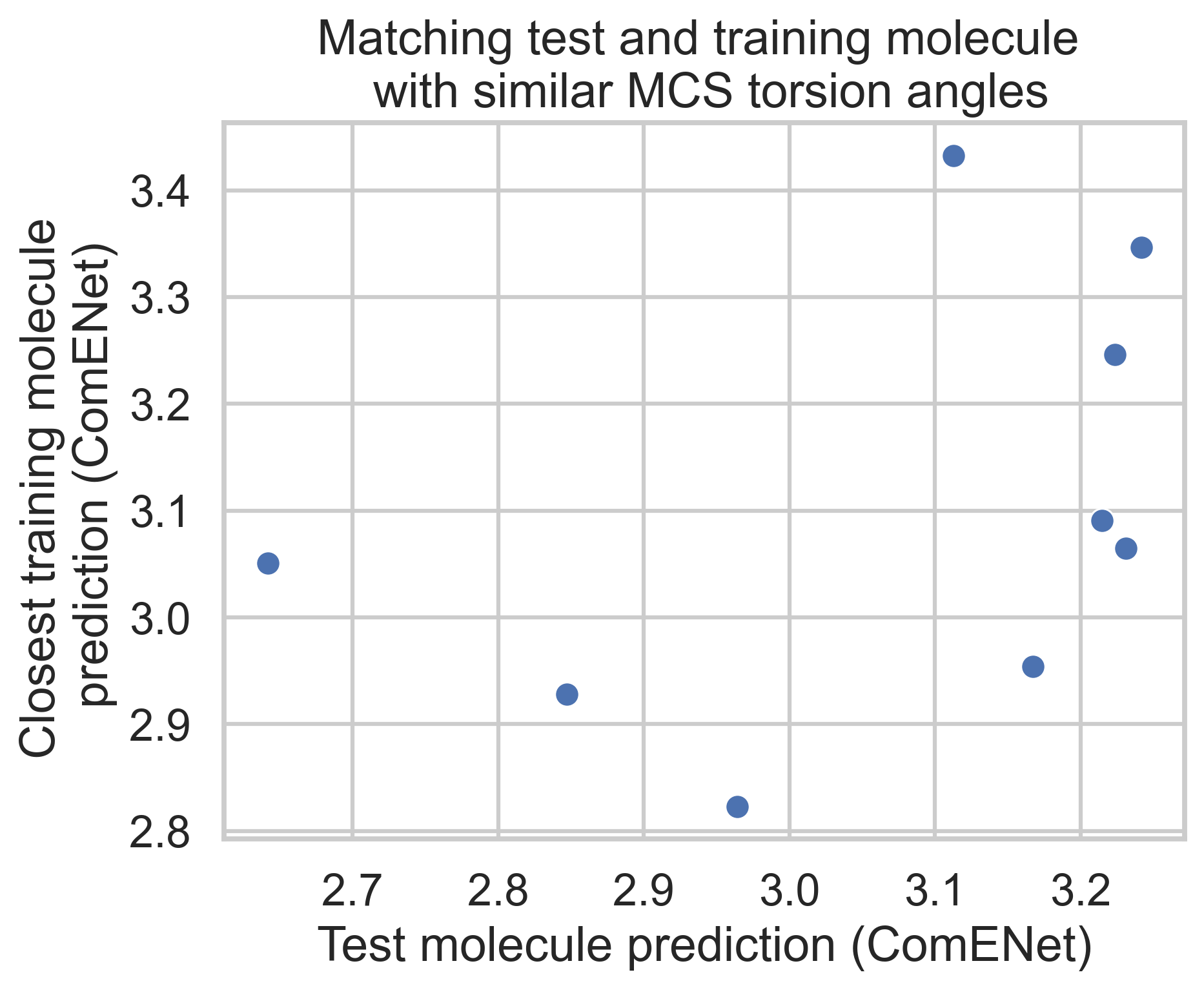 Overlay with 6ma5 (blue)
Insights to model interpretability
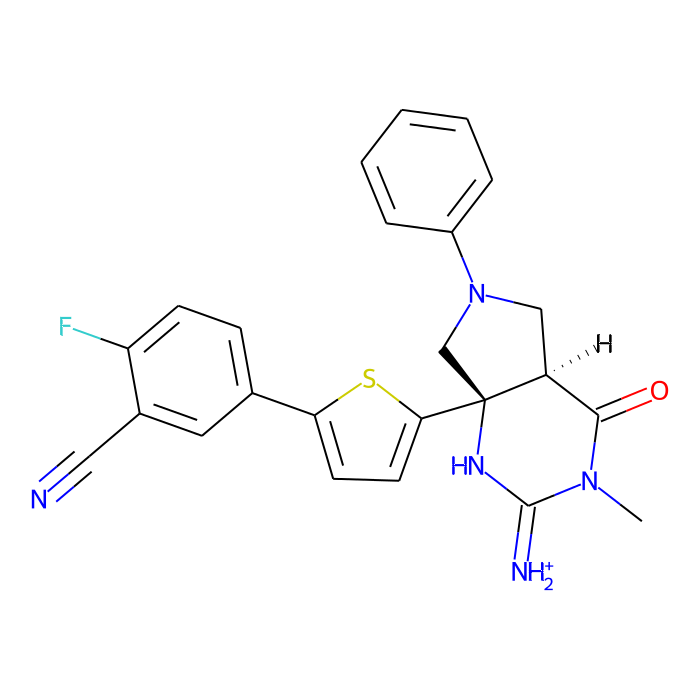 Negative contribution
Positive contribution
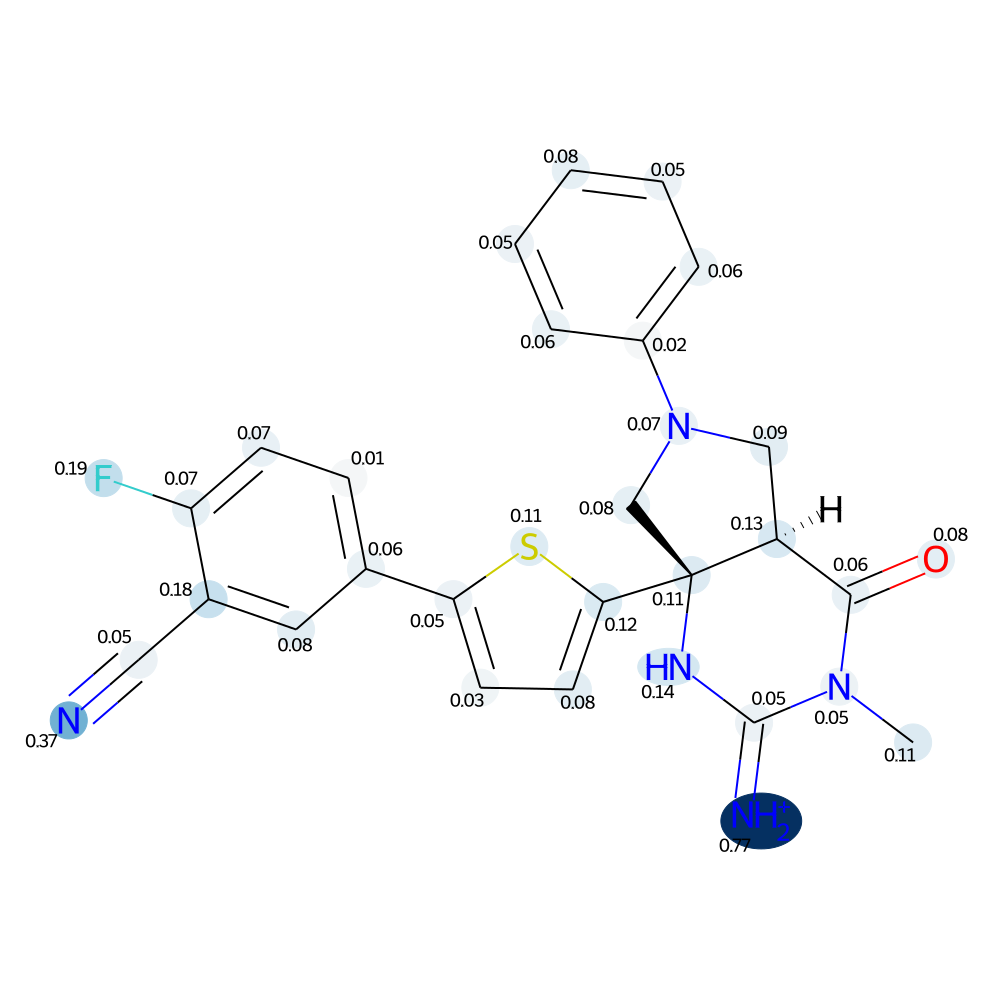 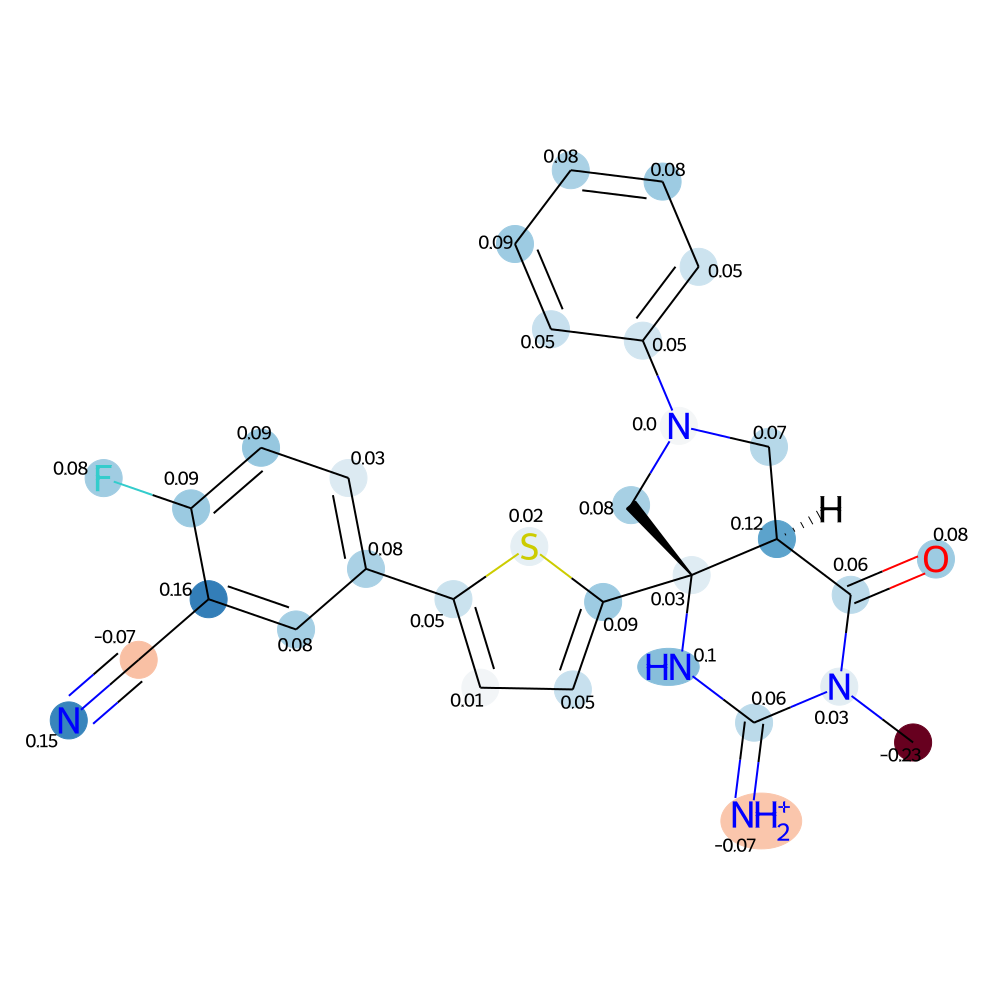 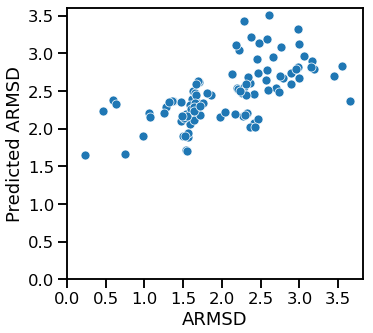 28
The most similar molecule in the training set show a similar pattern
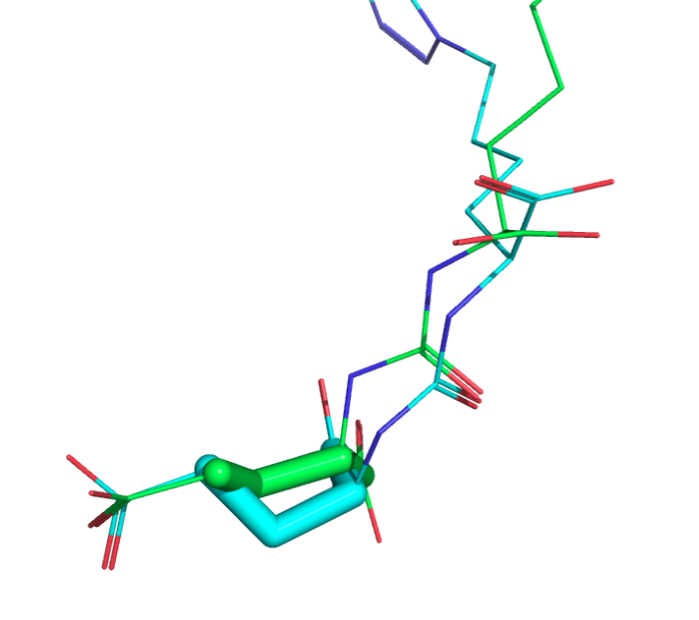 Test molecule
Conformation:
Bioactive: torsion = 60°
Generated: torsion = 180°
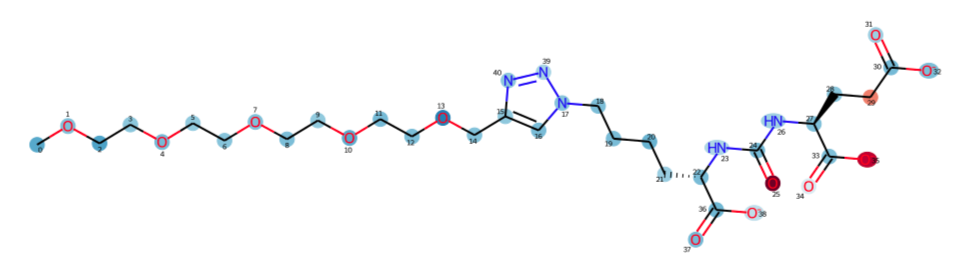 Atomic contribution:
Low value (min = -1)
High value (max = 0.05)
Same substructure
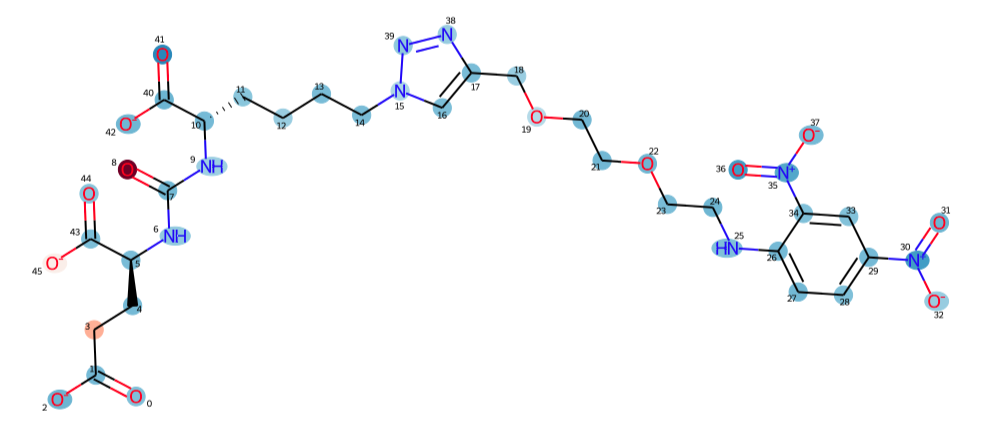 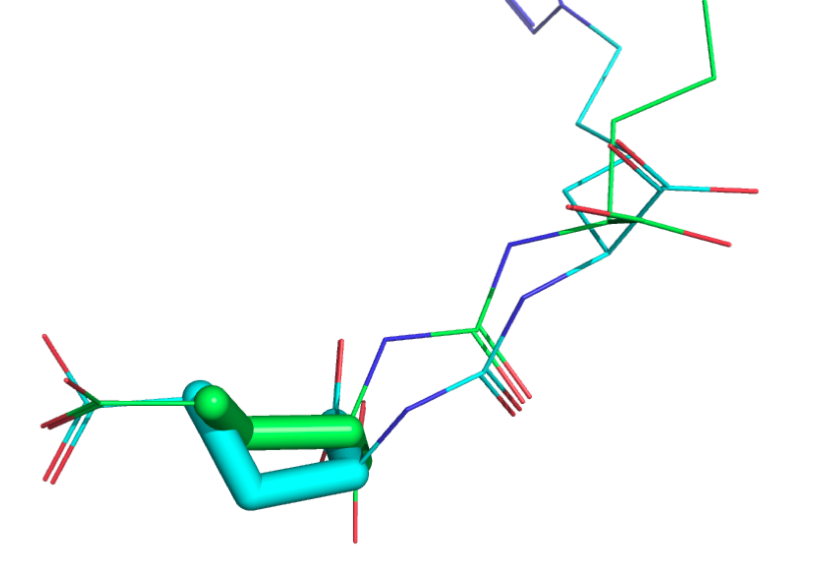 Closest train molecule
(Tanimoto similarity = 0.54)
29
Bioactive conformation diversity
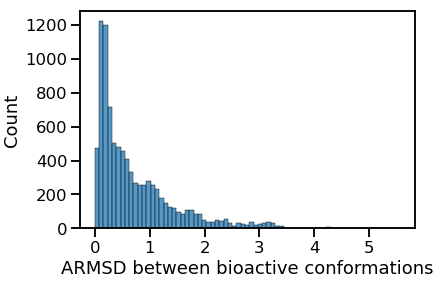 75%
25%